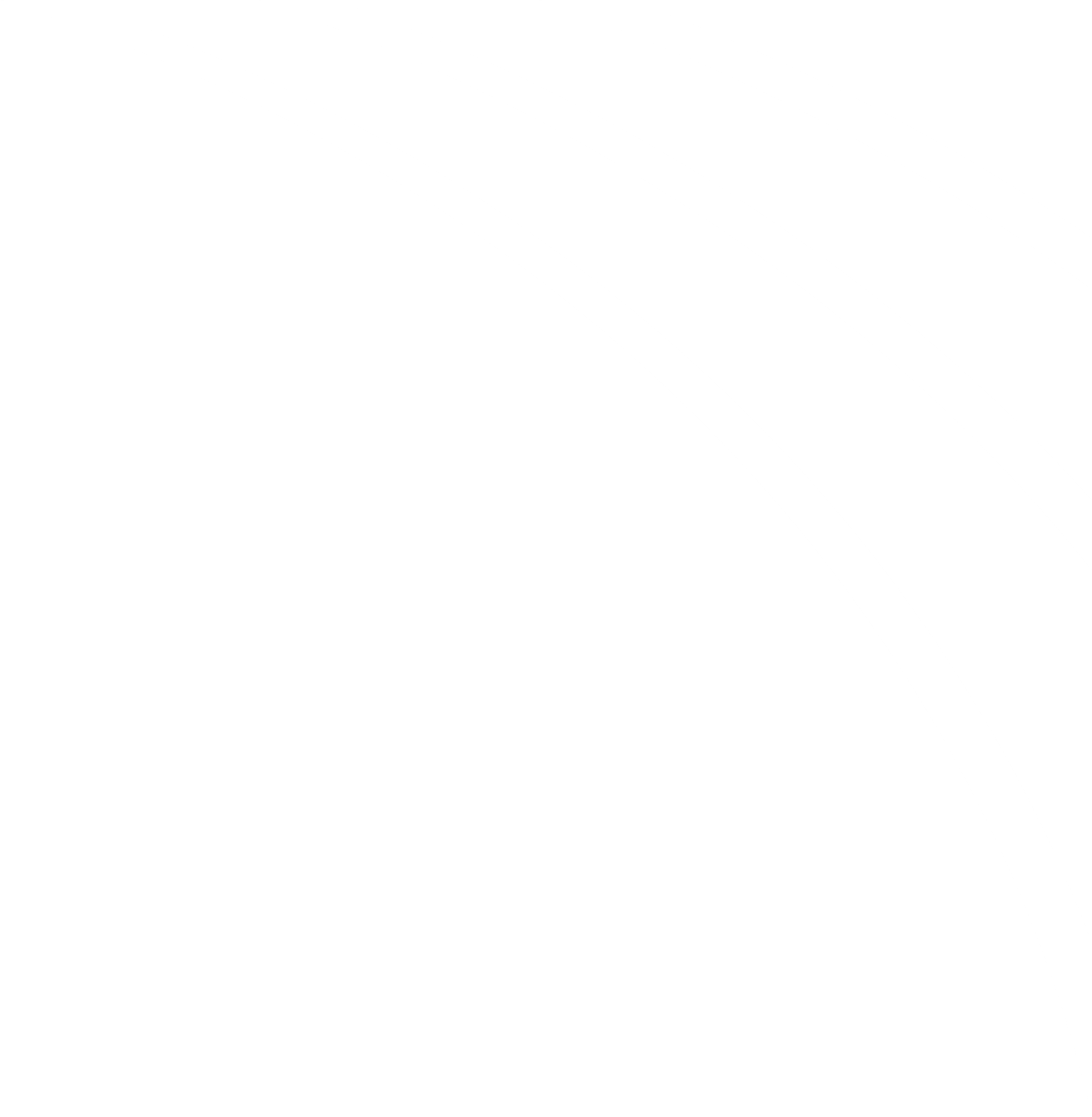 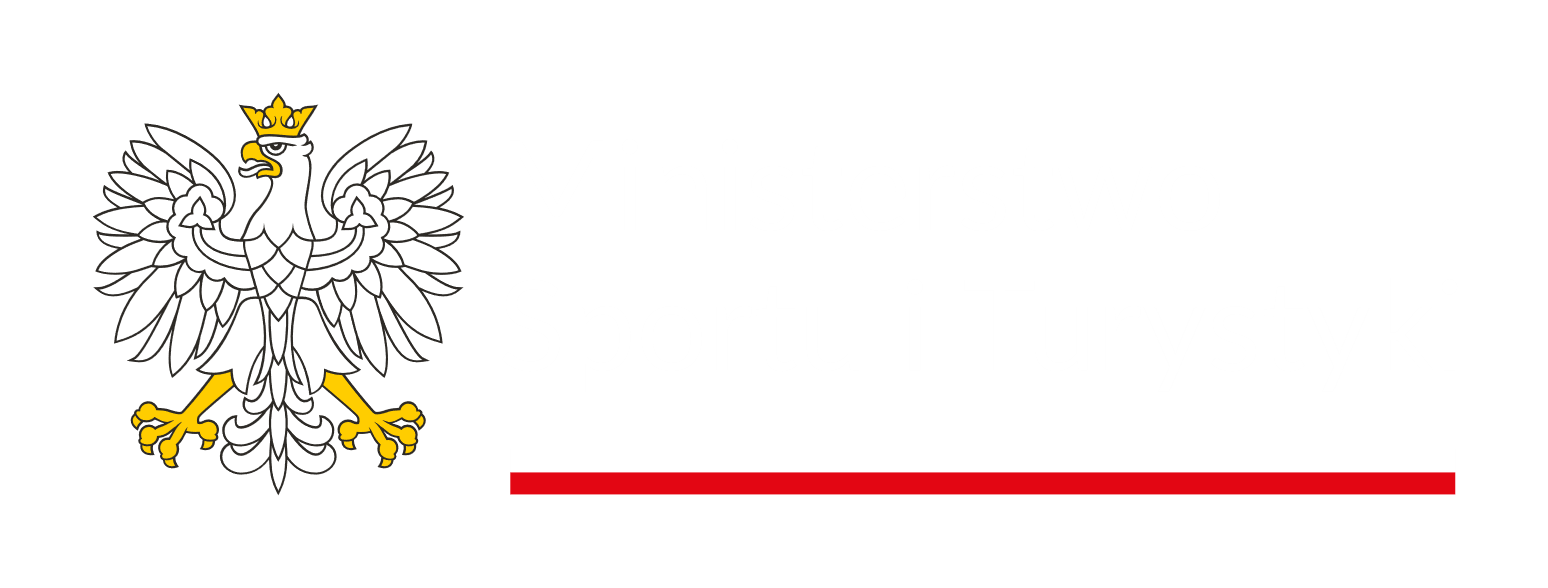 Good Year of Polish Sport
2022  #RokWsparcia
including 193 medals for people with disabilities
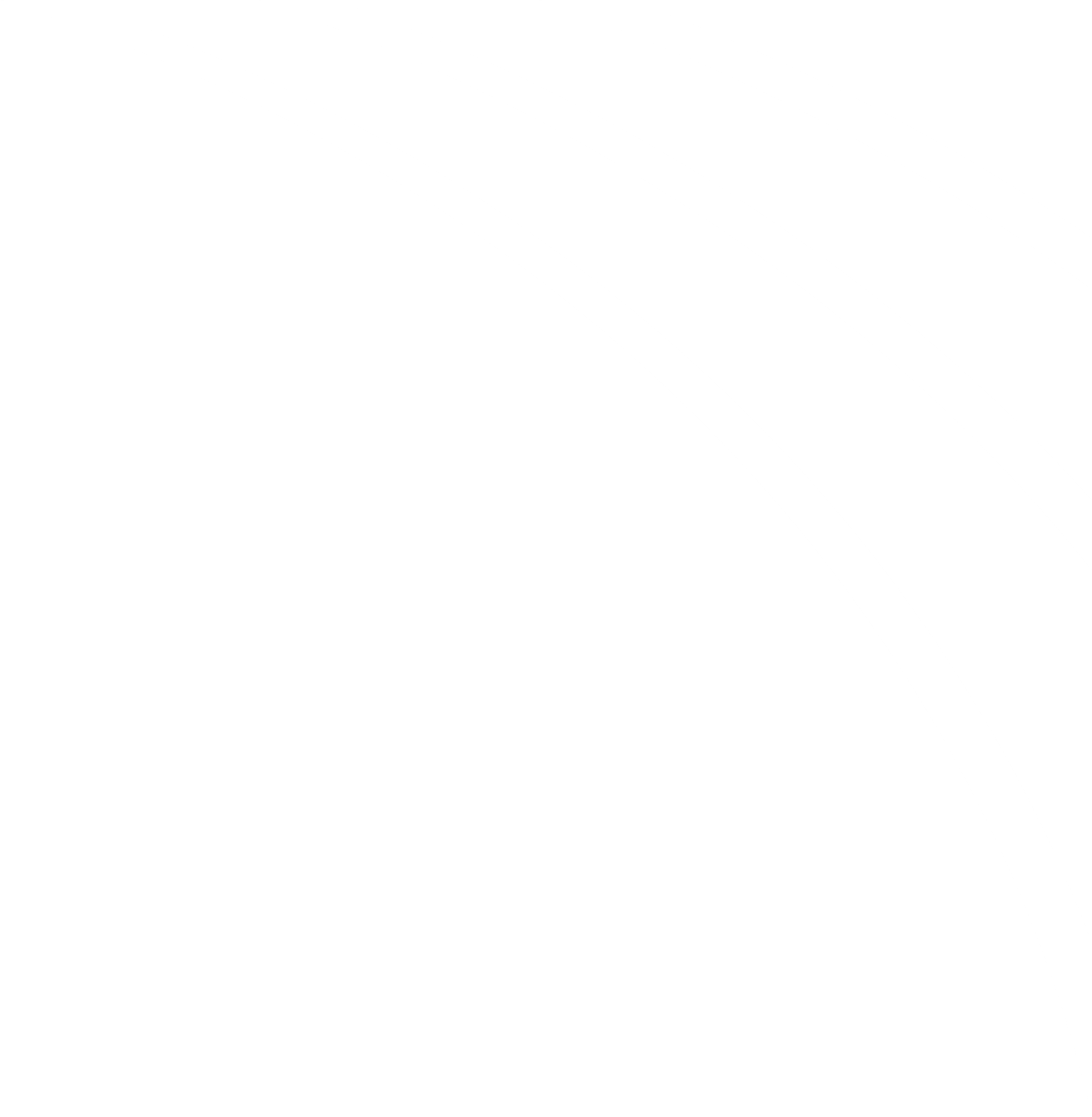 including 193 medals for people with disabilities
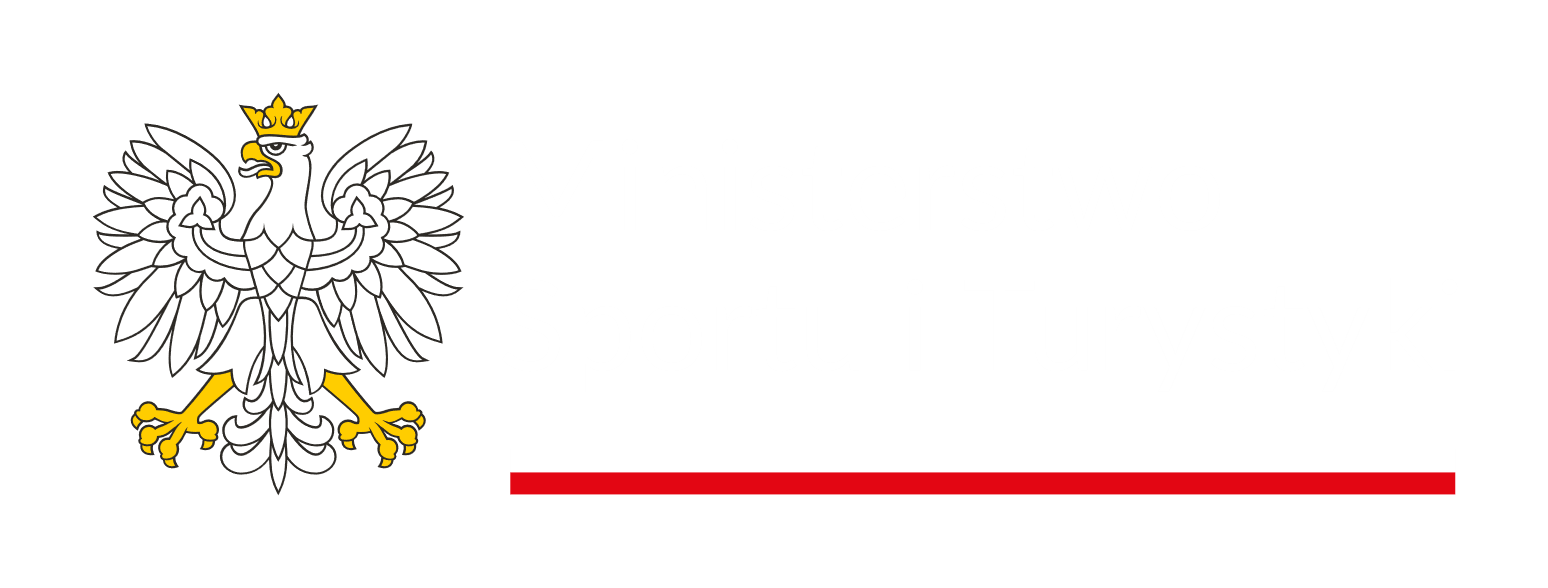 Sporting successes
Numbers of medals (in the categories of seniors, youth and juniors)
844 medals
including 193 medals won
by persons with disabilities
234
278
332
2022  #RokWsparcia
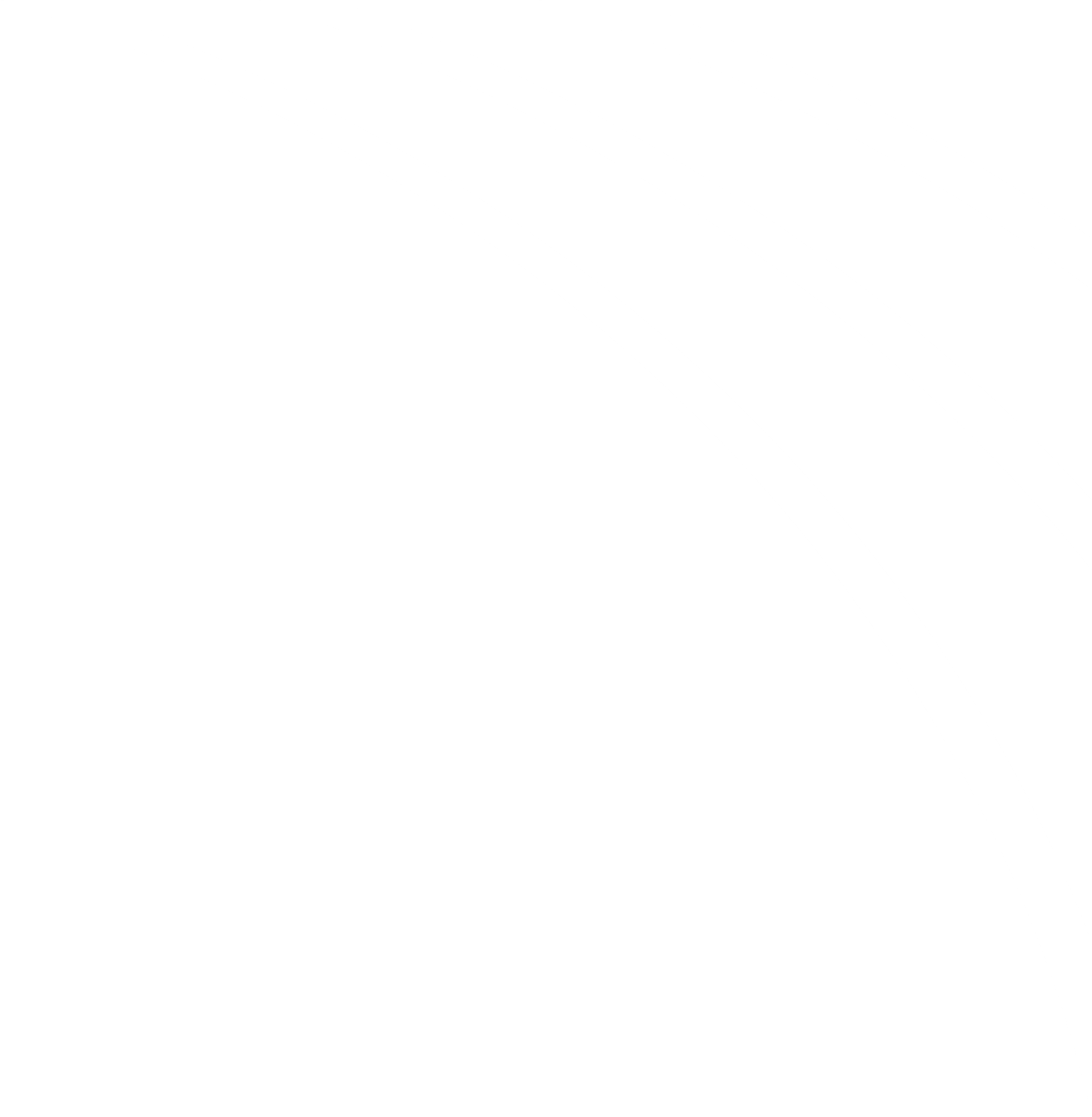 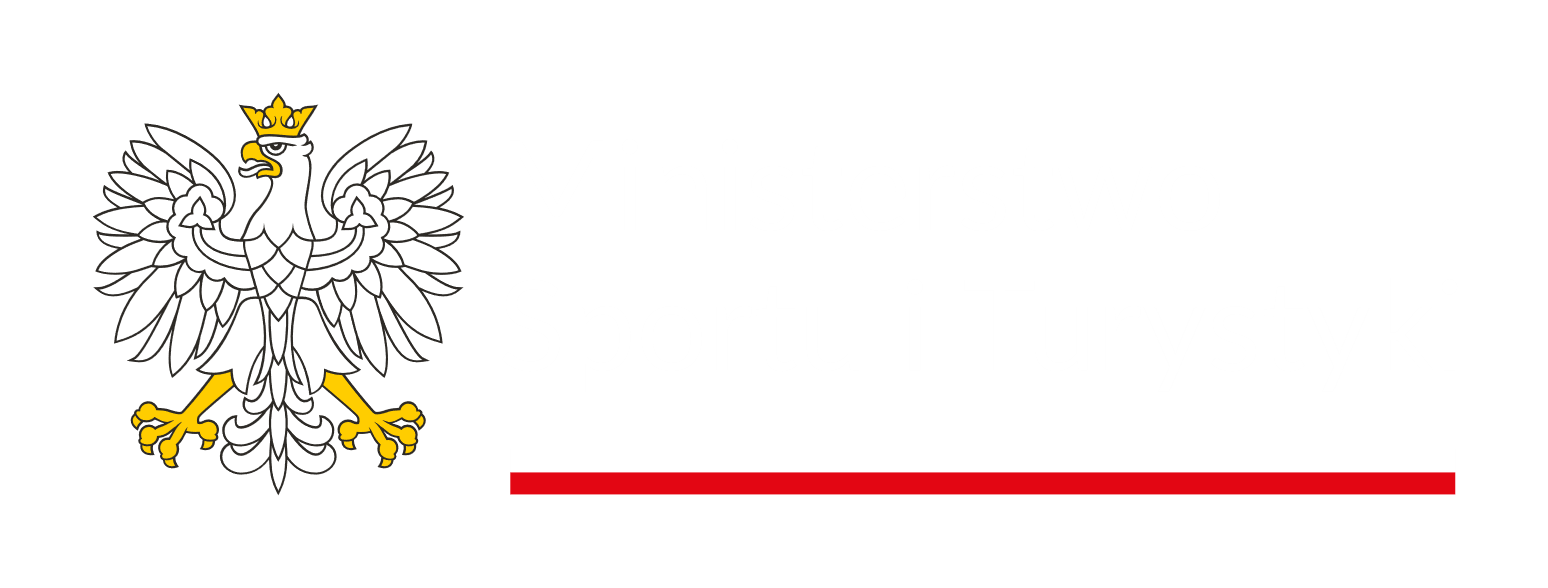 Sucesses of Polish athletes
Europe Championship
 of Polish women’s team
 in Rugby Sevens in Kraków
Iga Świątek leading the WTA singles ranking 
since April 2022
fourth placeof Polish basketball players
at the European CHampionships
second consecutive win of ZAKSA Kędzierzyn-Koźle in the Champion’s League
42 medals at the Deaflympics in Brazil
brown medalof Dawid Kubackiat OG in Bejing
seventh place of Polish women’s volleyball team
 at the World Championships
 and promotion to the event’s 
quarter-finals after 60 years
promotion of the Polish national football team to the 1/8 finals of the World Cup after 36 years
Bartosz Zmarzlik with the tile of Individual Speedway World Champion
silver medal 
of Polish volleyball men’s team 
at the World Championships
4 medals World Athletics Championships in the USA
2022  #RokWsparcia
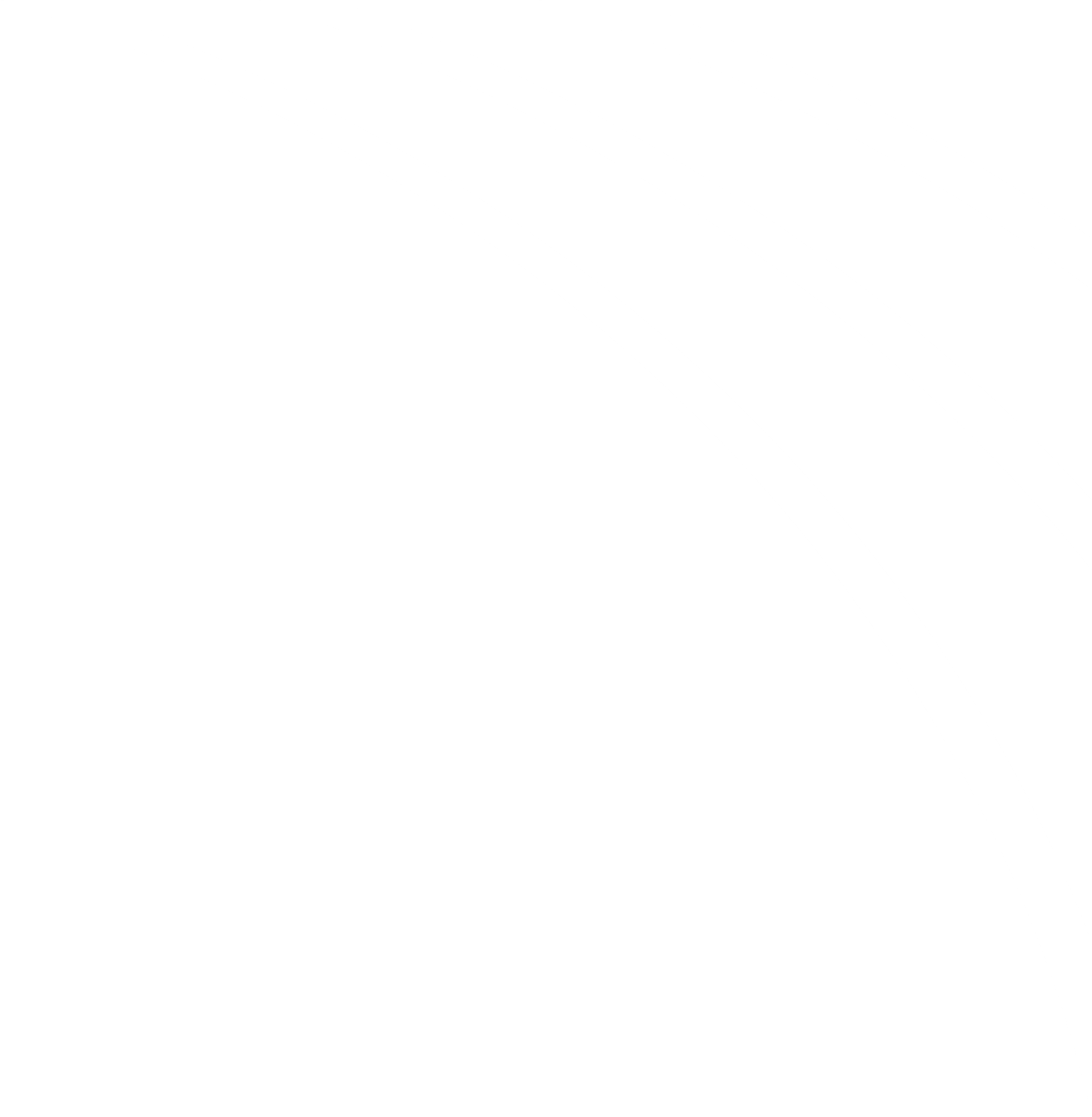 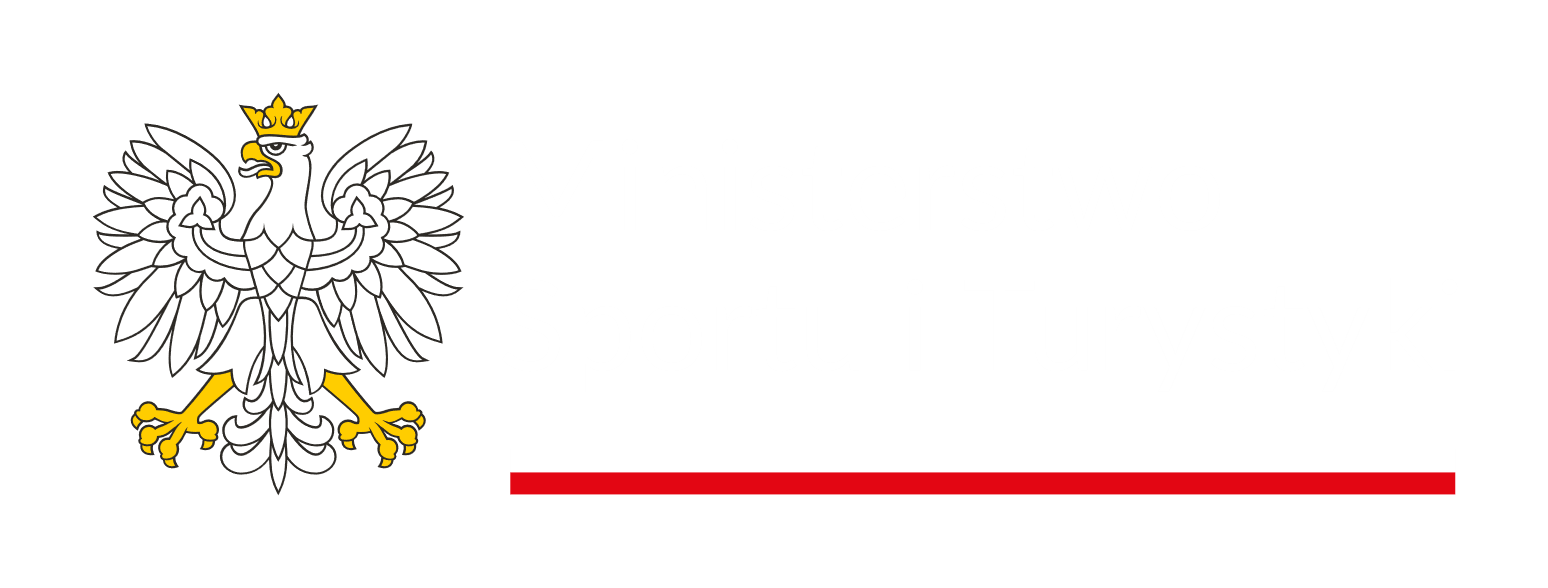 Major sporting events in Poland
74 sporting events at the level of World Championships, European Championships, World Cups and world ranking competitions
FIVB Volleyball Women’s World Championships 
Individual Speedway World Championships 
World Bridge Championships - World Bridge Series 
Ski Jumping World Cup in Wisła and Zakopane 
Kamila Skolimowska Memorial - international athletics competition, a Diamond League event
Total value of support: about 180 million 
On average, 6 sporting events per month
2022  #RokWsparcia
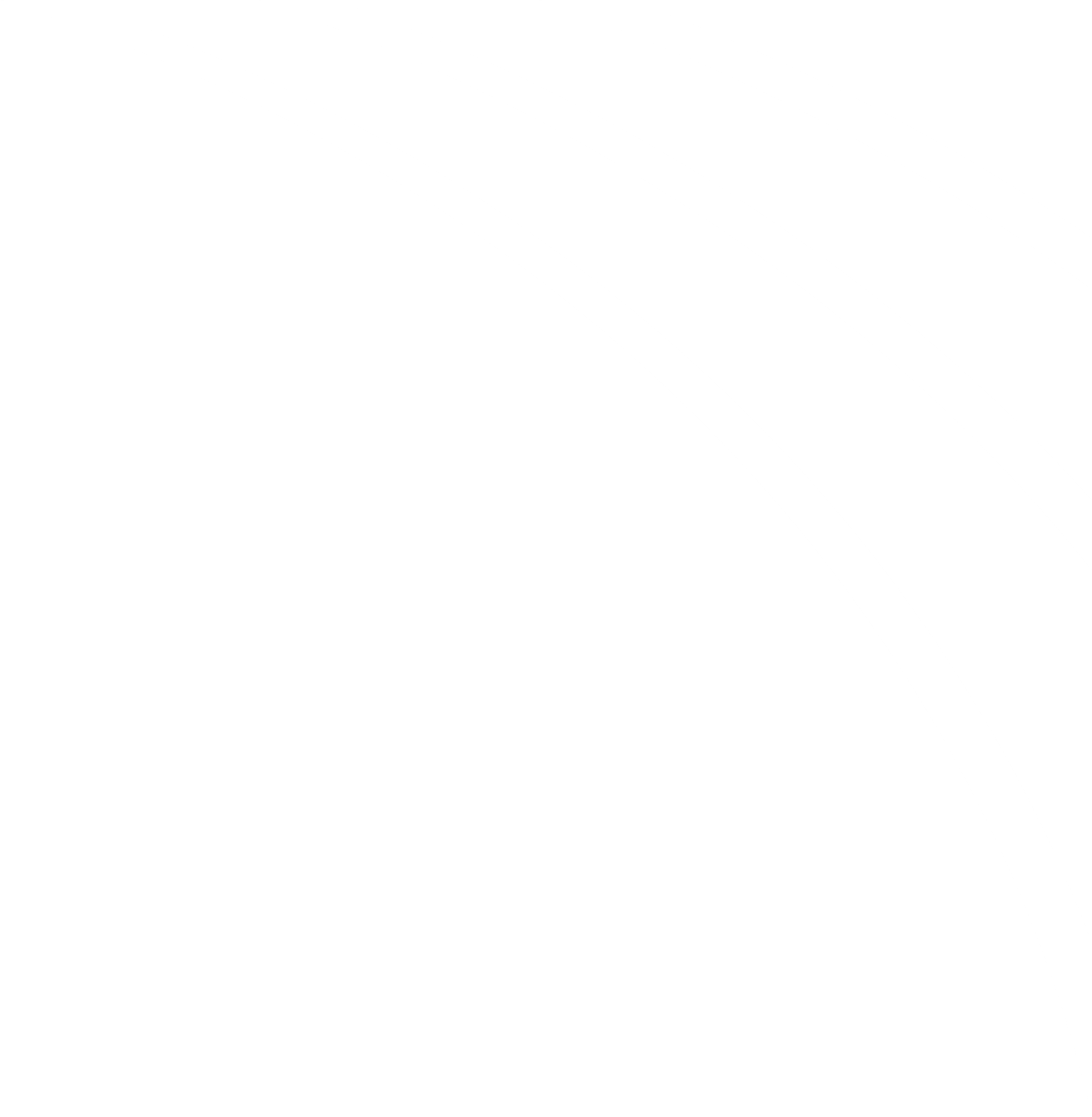 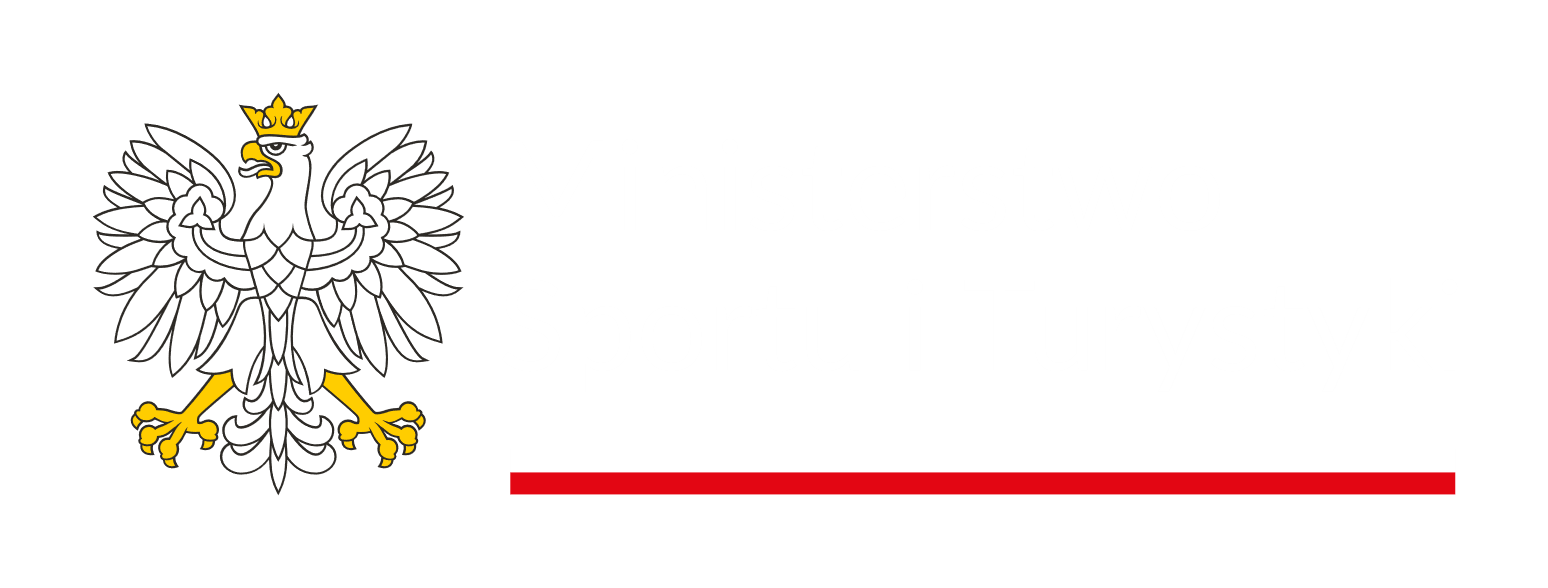 Sporting events taken over from Russia
FIVB Volleyball Men’s World Championships
European Senior Men's and Women's Rugby 7s Championships
European Junior U-17 Weightlifting Championships 
European Shooting Championships 
Women's Sword World Cup
2022  #RokWsparcia
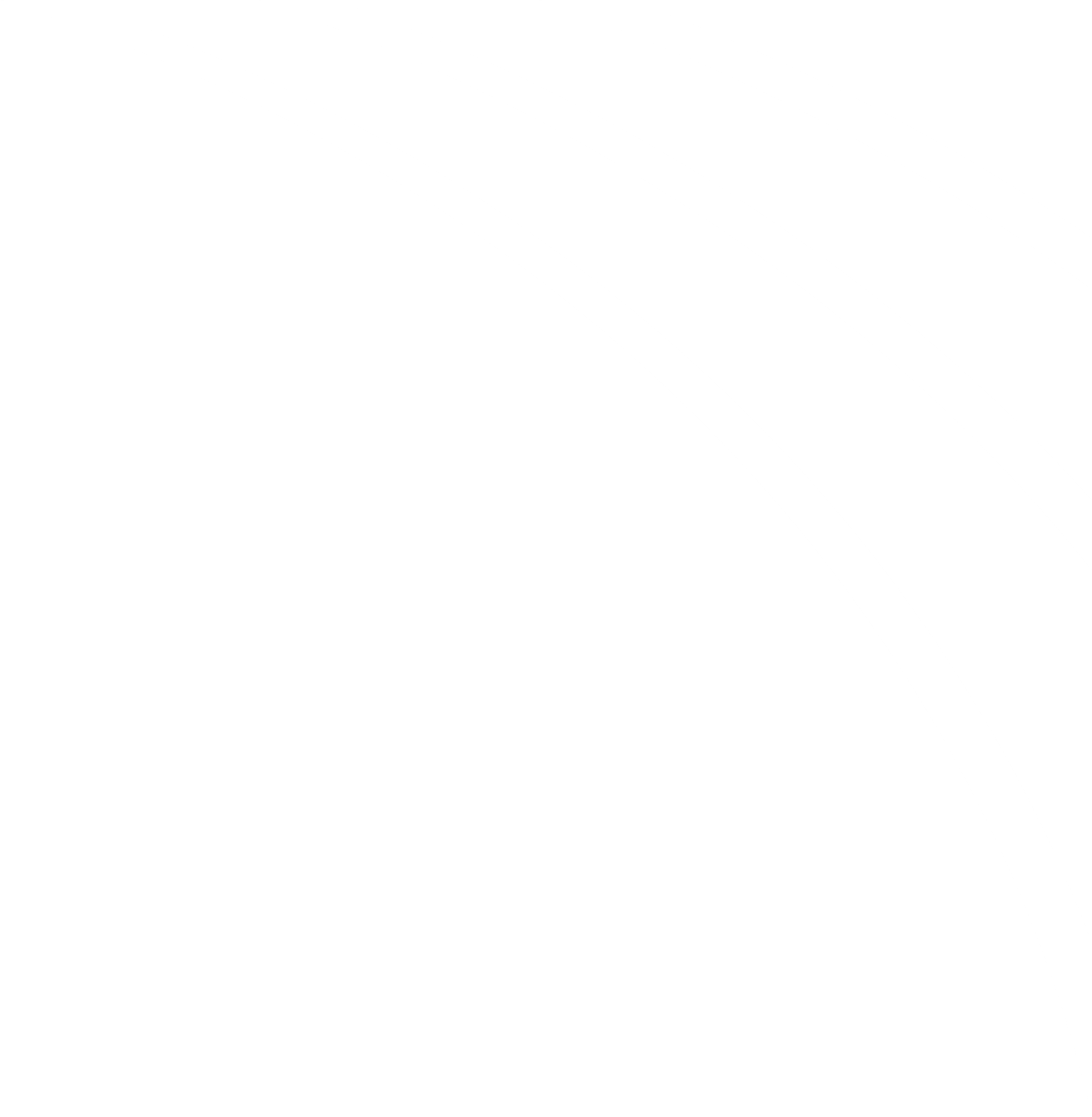 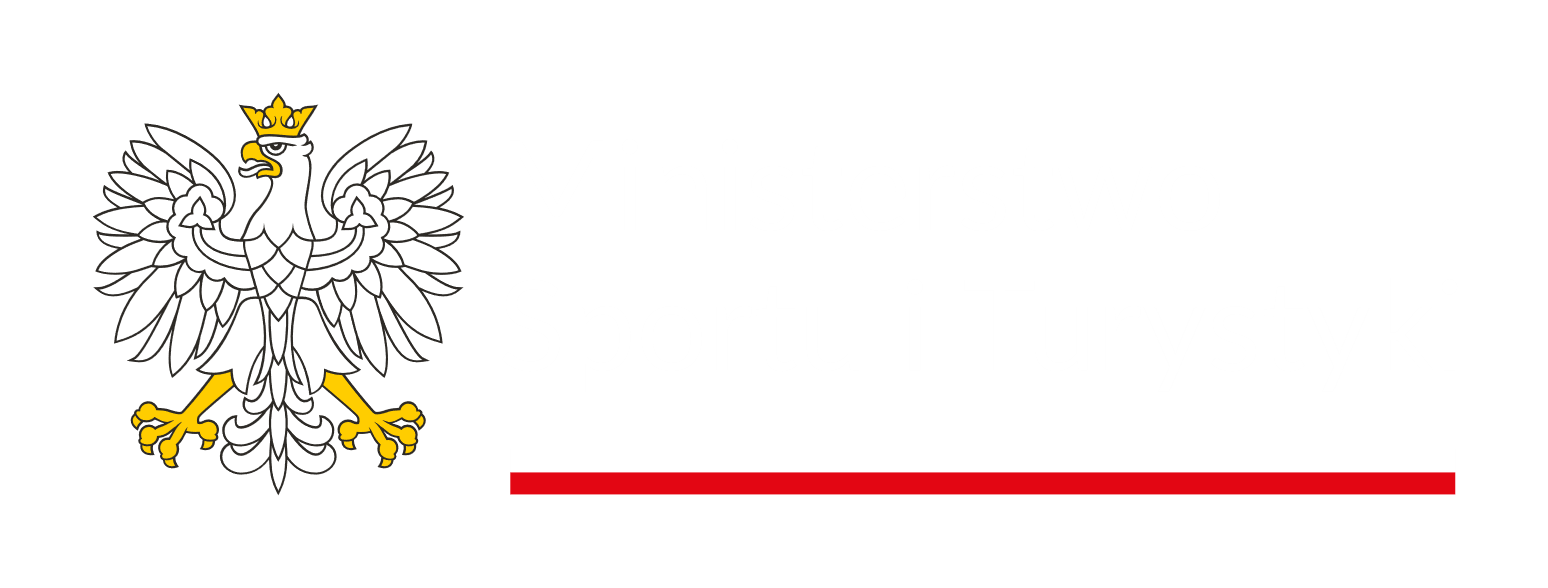 Sports diplomacy
Launch of a diplomatic offensive – 23.02.2022
Joint positions of EU and non-European sports ministers
Bilateral meetings and diplomatic interventions
Support for Polish sports associations in their decisions to boycott events with the participation of Russia
2022  #RokWsparcia
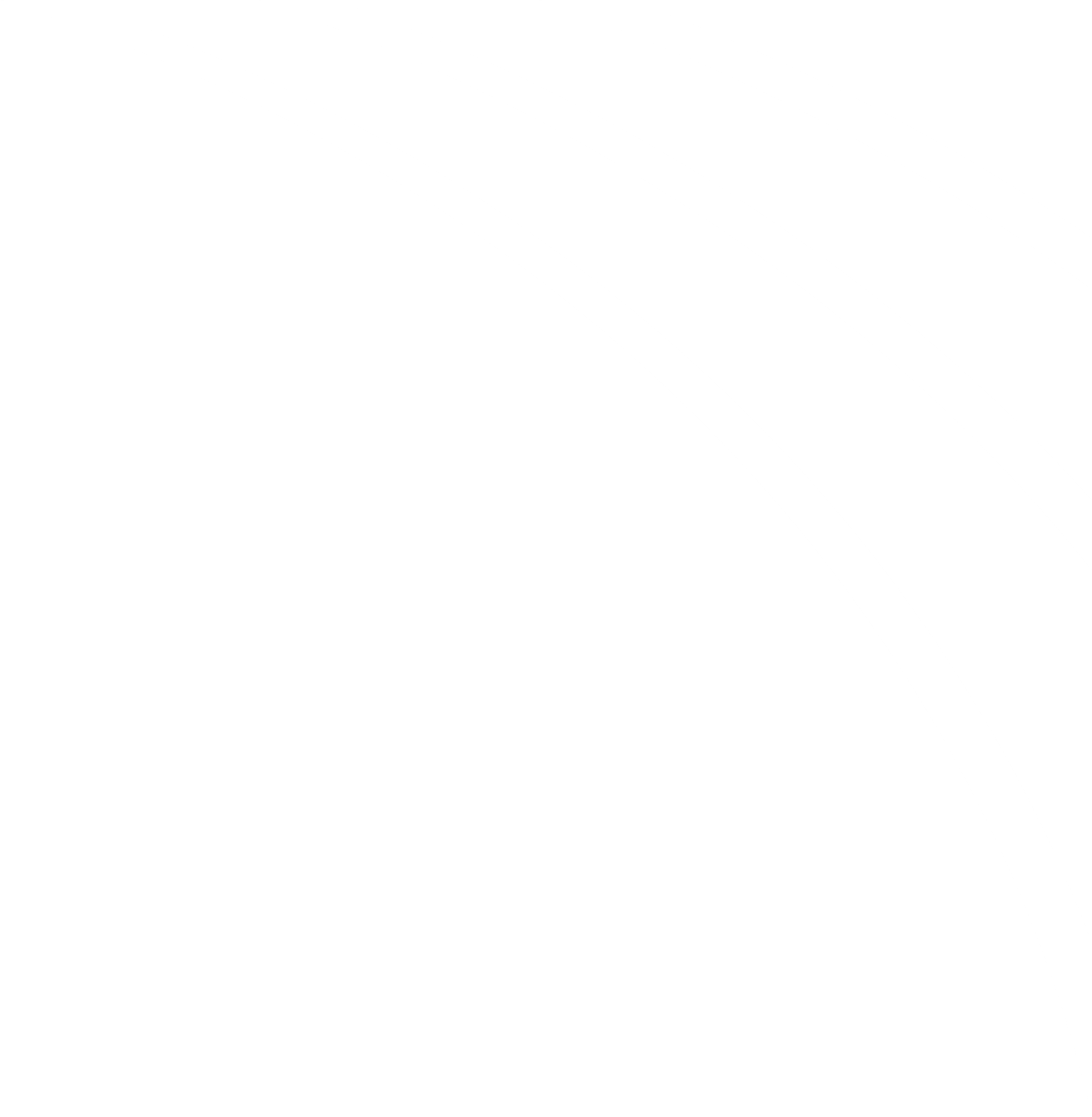 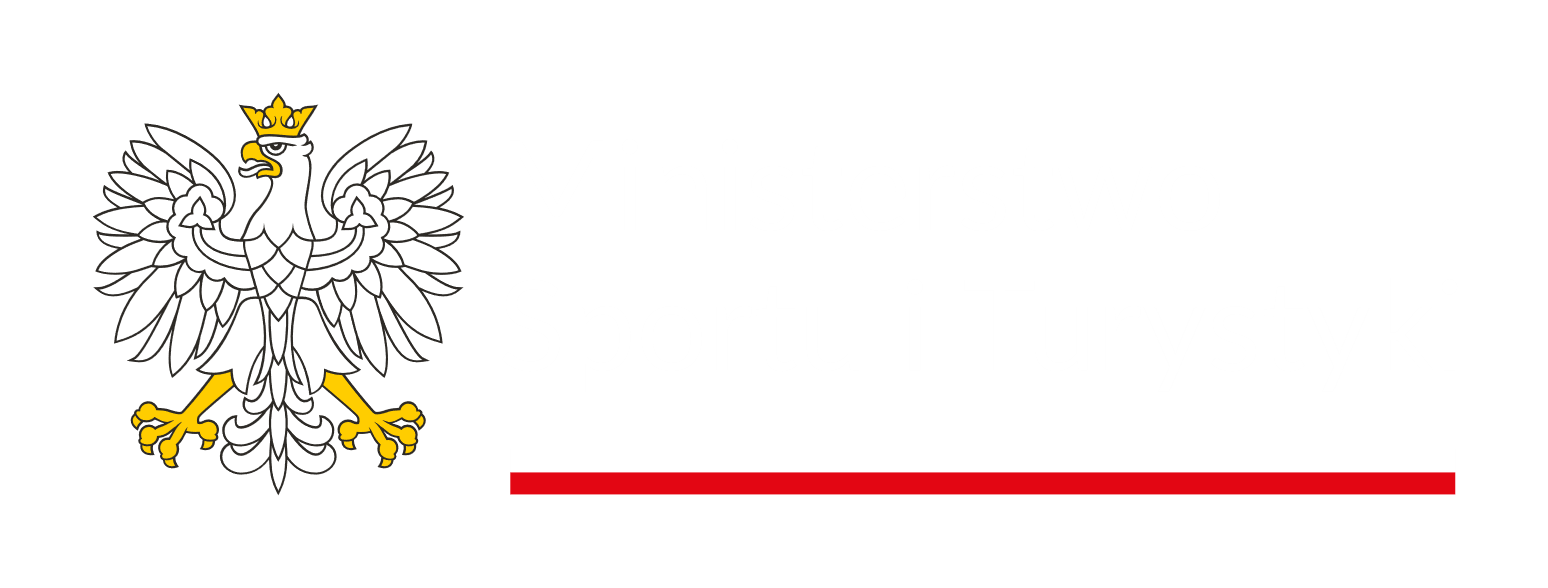 Year of support
Co-financing World Cup-level completions
Cooperation of the National Sport Centre with Territorial Defence Forces
Energy Act 
Support to Polish sports federations seeking the right to host championship-level events
Assistance to Ukrainians
helpline for athletes from Ukraine
National Sport Centre - Olympic Preparations Facility available to Ukrainian athletes for training
Ukrainian clubs playing in Polish leagues and using Polish facilities
2022  #RokWsparcia
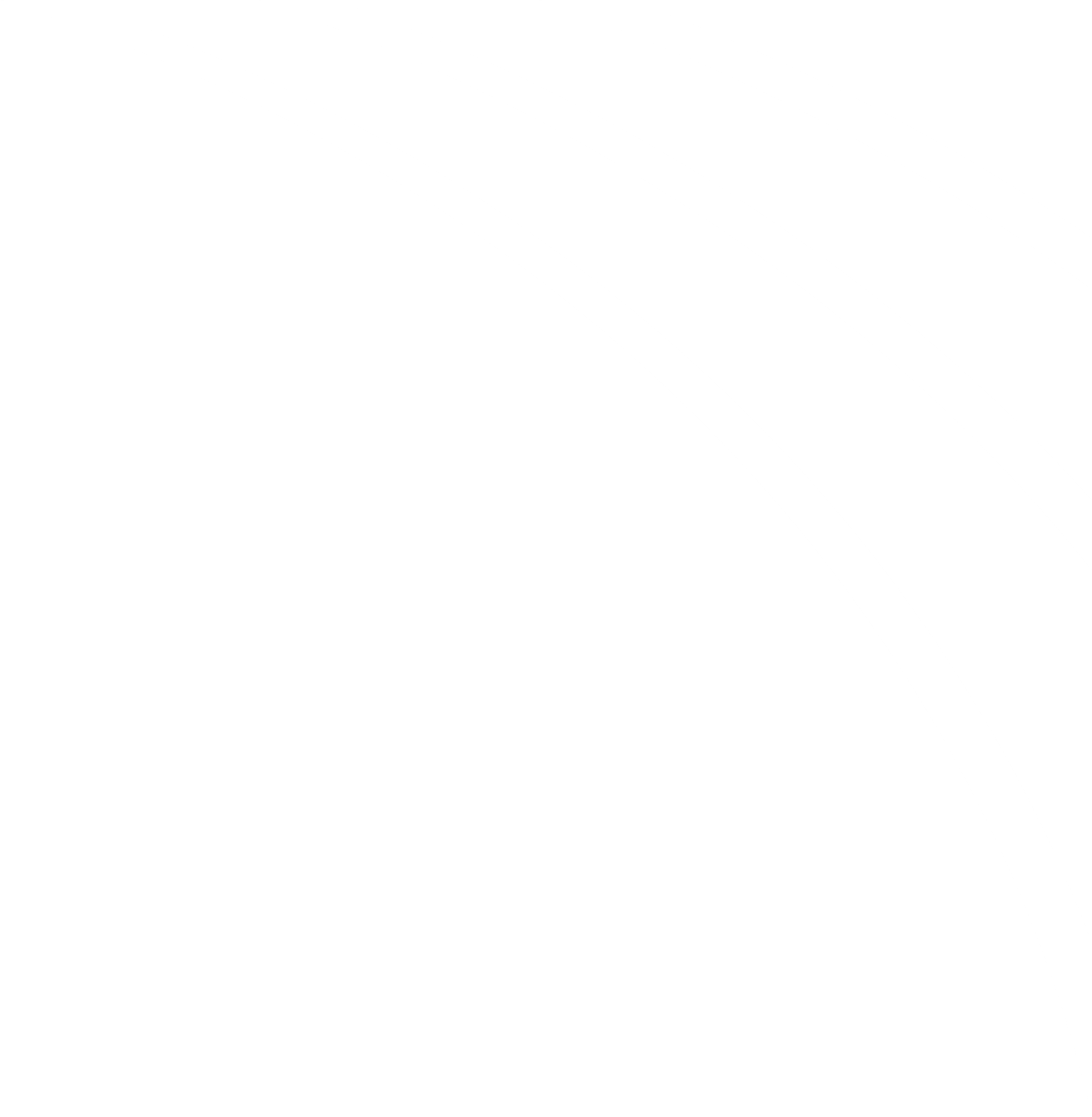 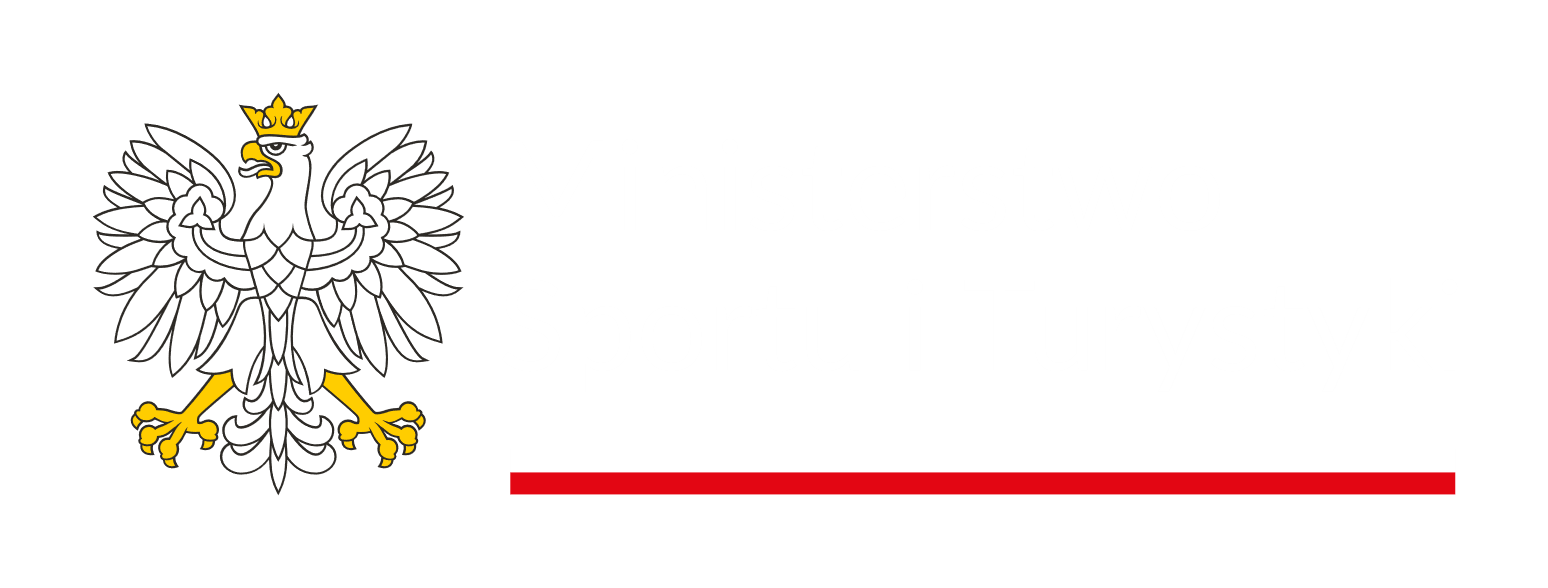 Record budget  for sport in 2022
2022
actual expenditure
2022 
planned
expenditure
2015
2022  #RokWsparcia
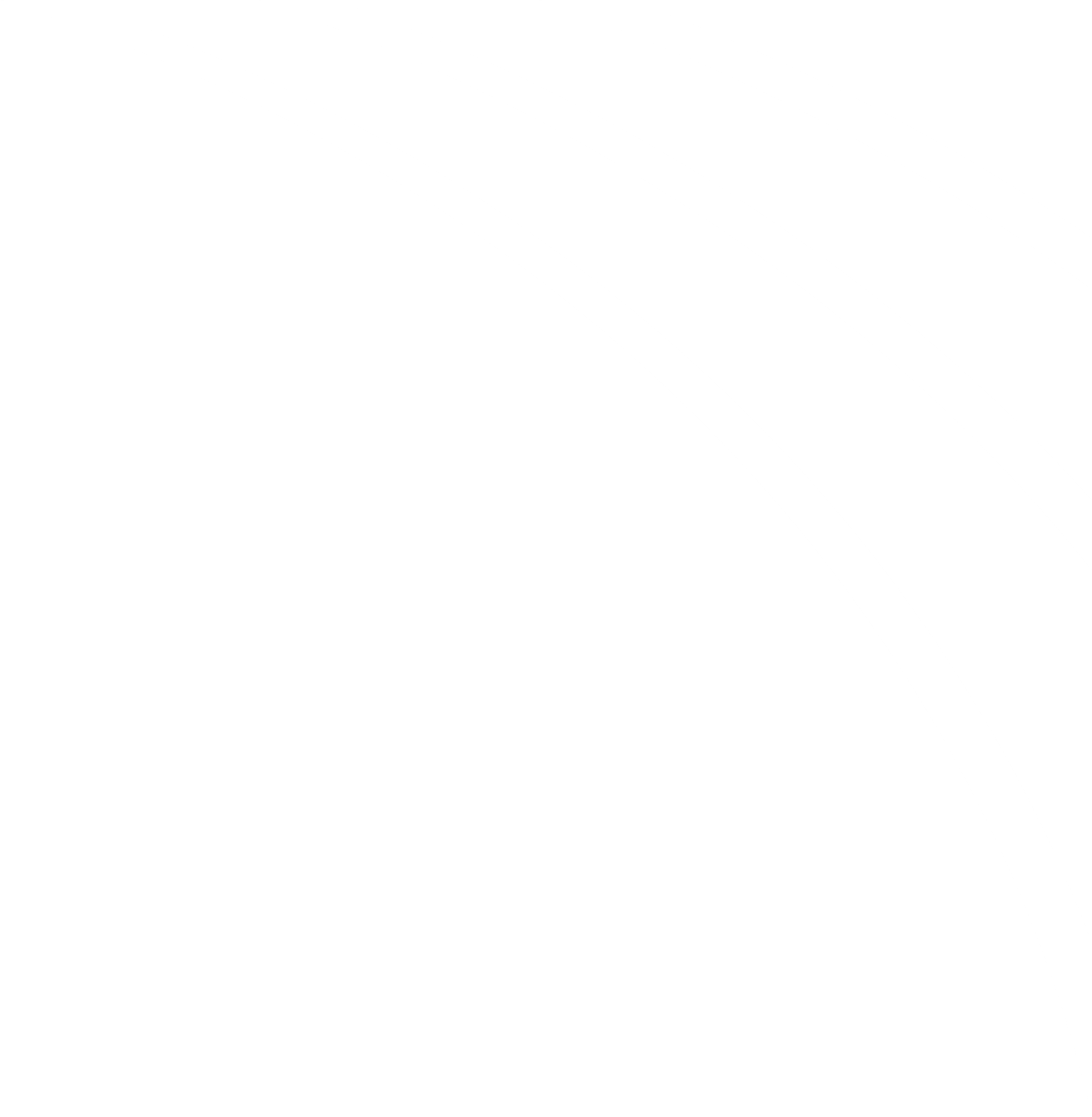 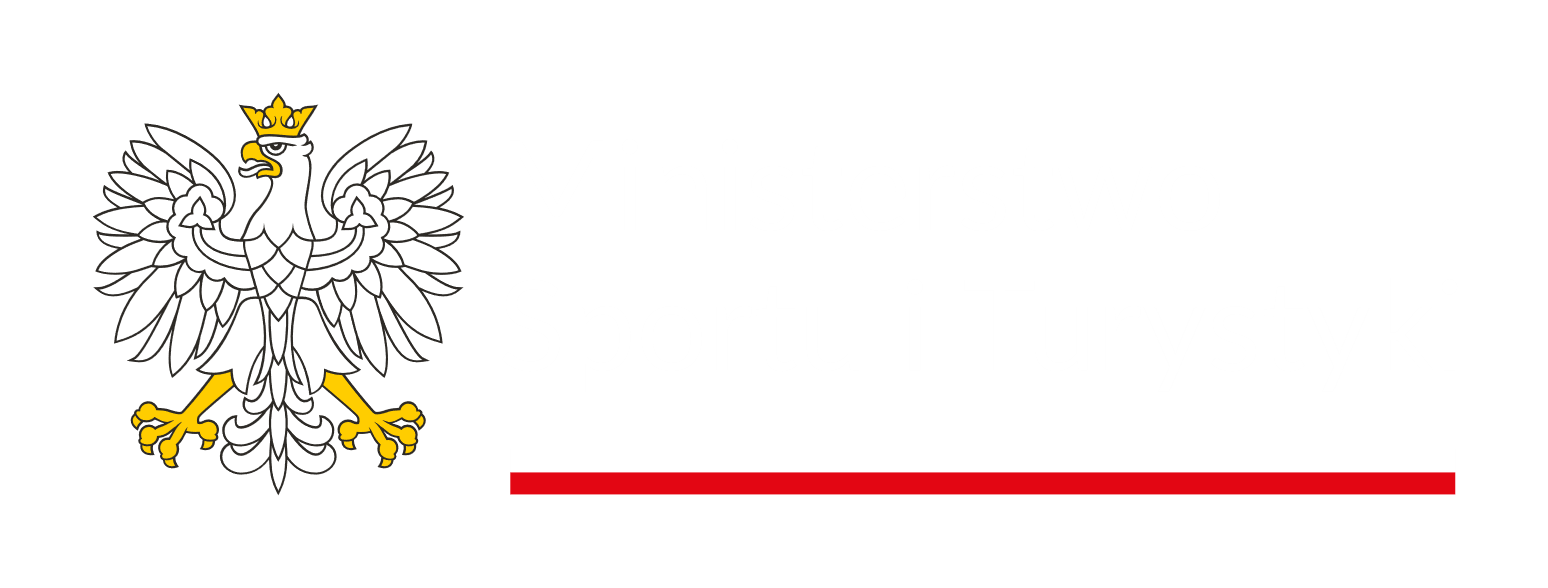 Record budget for top-level sports
2015
2021
2022
2022  #RokWsparcia
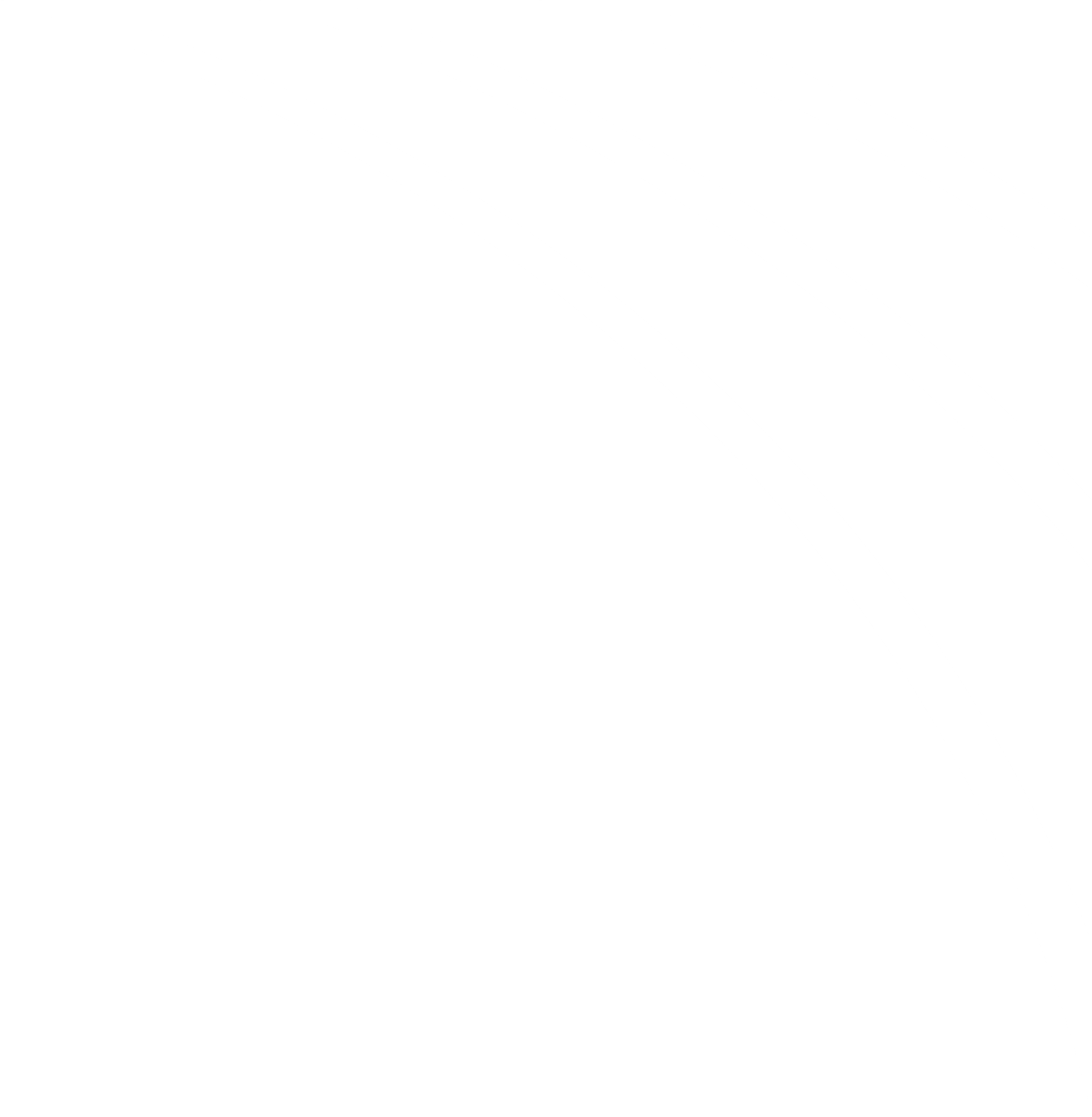 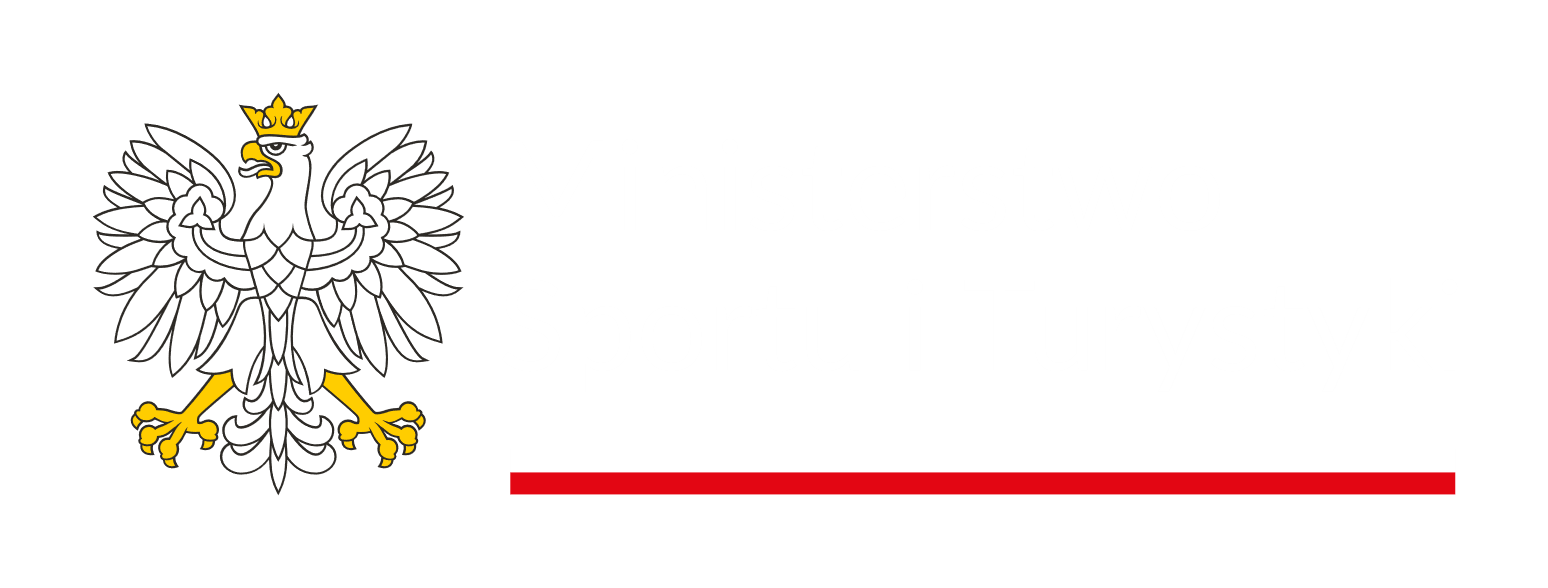 Record budget for top-level sports
Leading programmes:
Olympic and non-Olympic sports – PLN 181 million
youth professional sport – PLN 175 million
sport for people with disabilities – PLN 45 million
New Team 100 scholarships – PLN 44 million
656 million PLN
2022
2022  #RokWsparcia
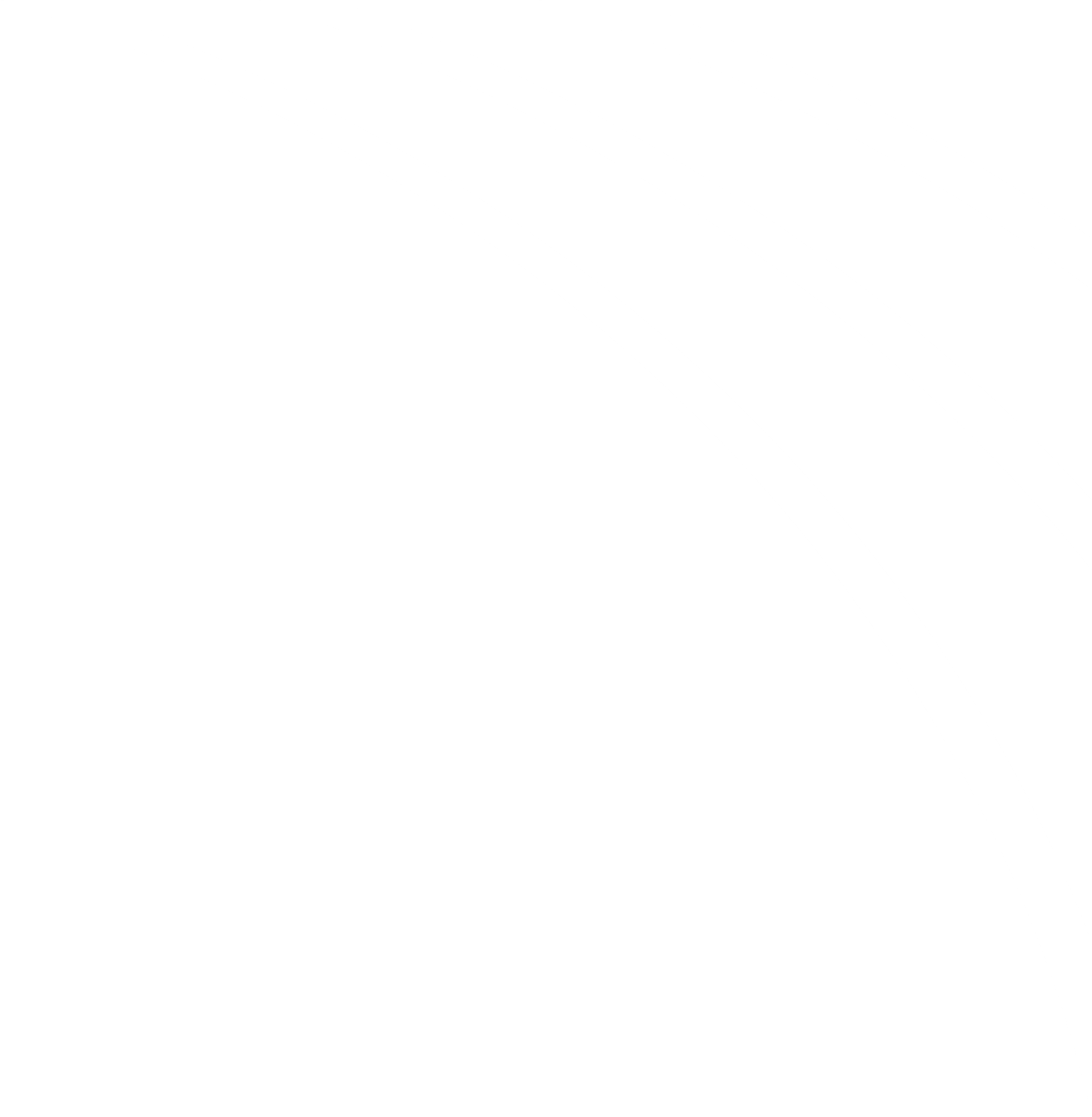 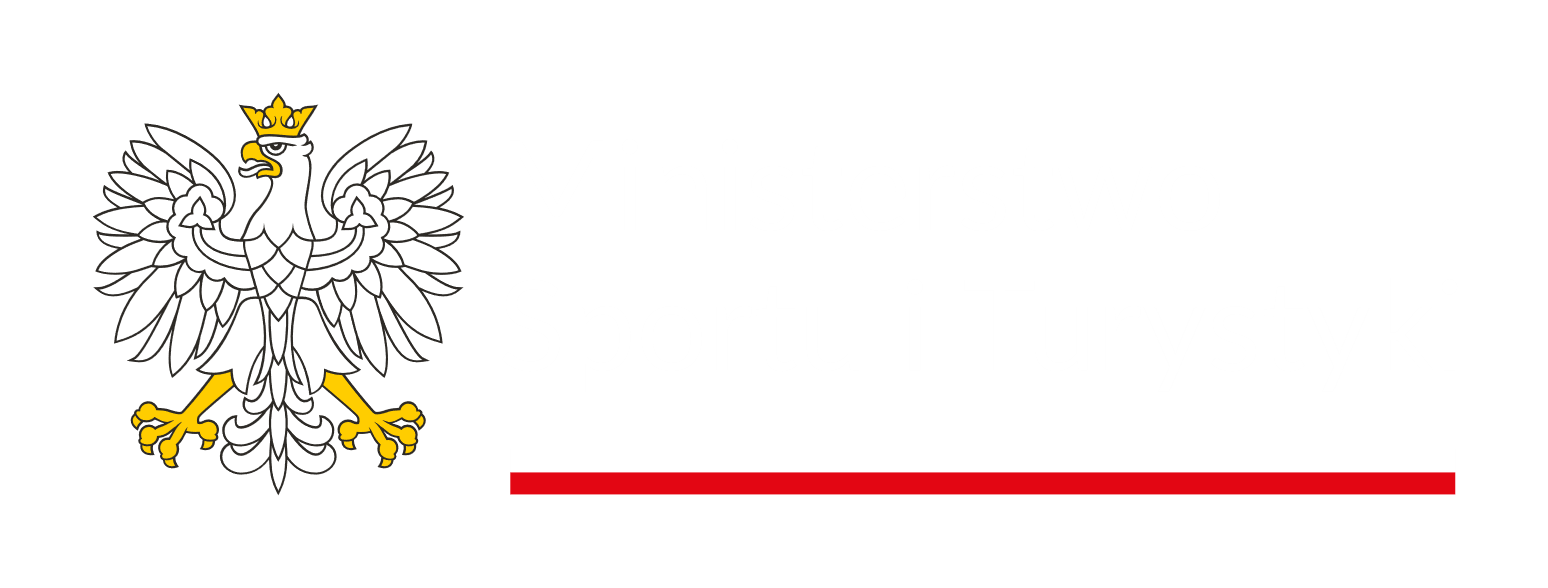 Record budget for grassroots sport
2015
2021
2022
2022  #RokWsparcia
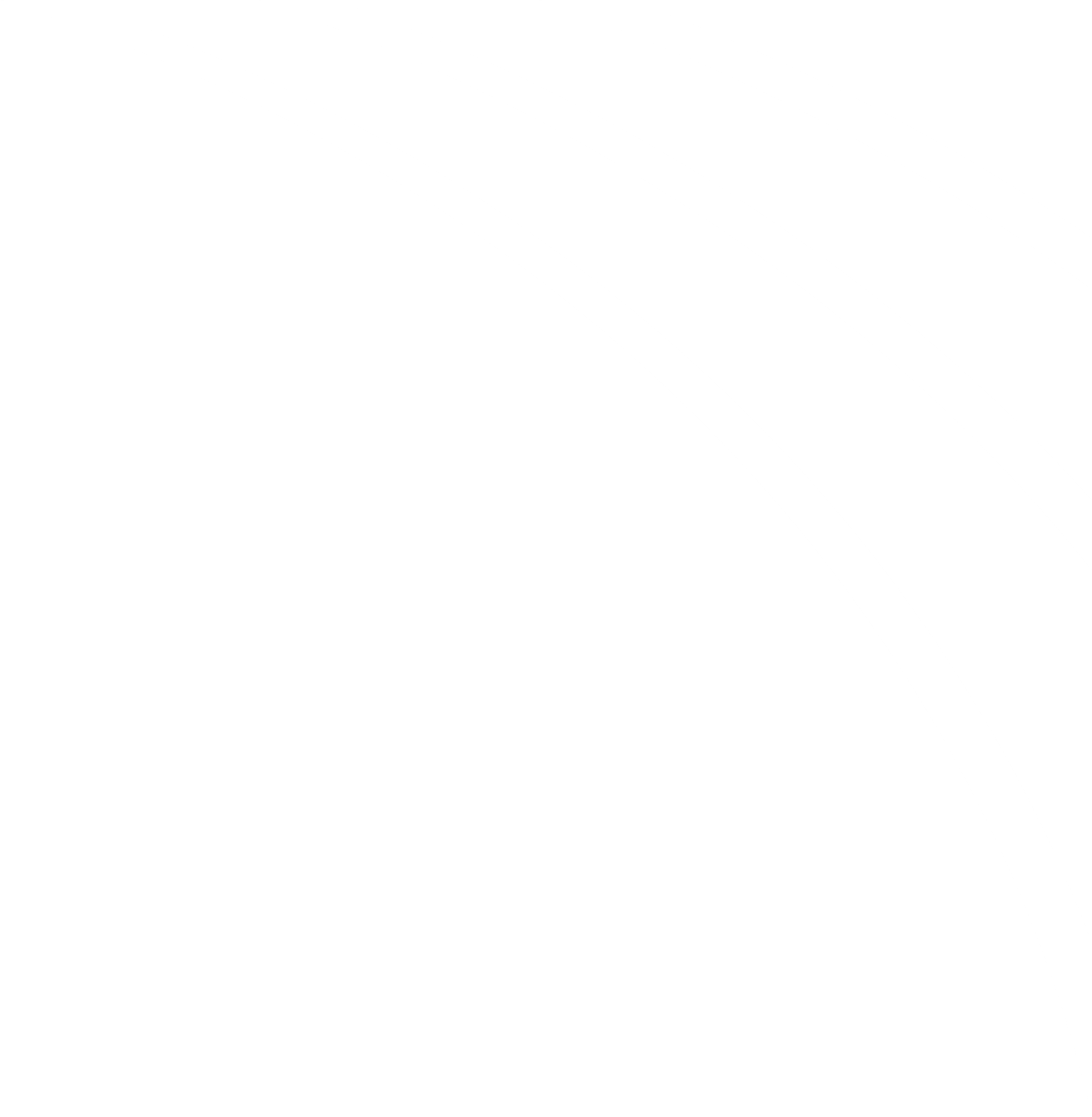 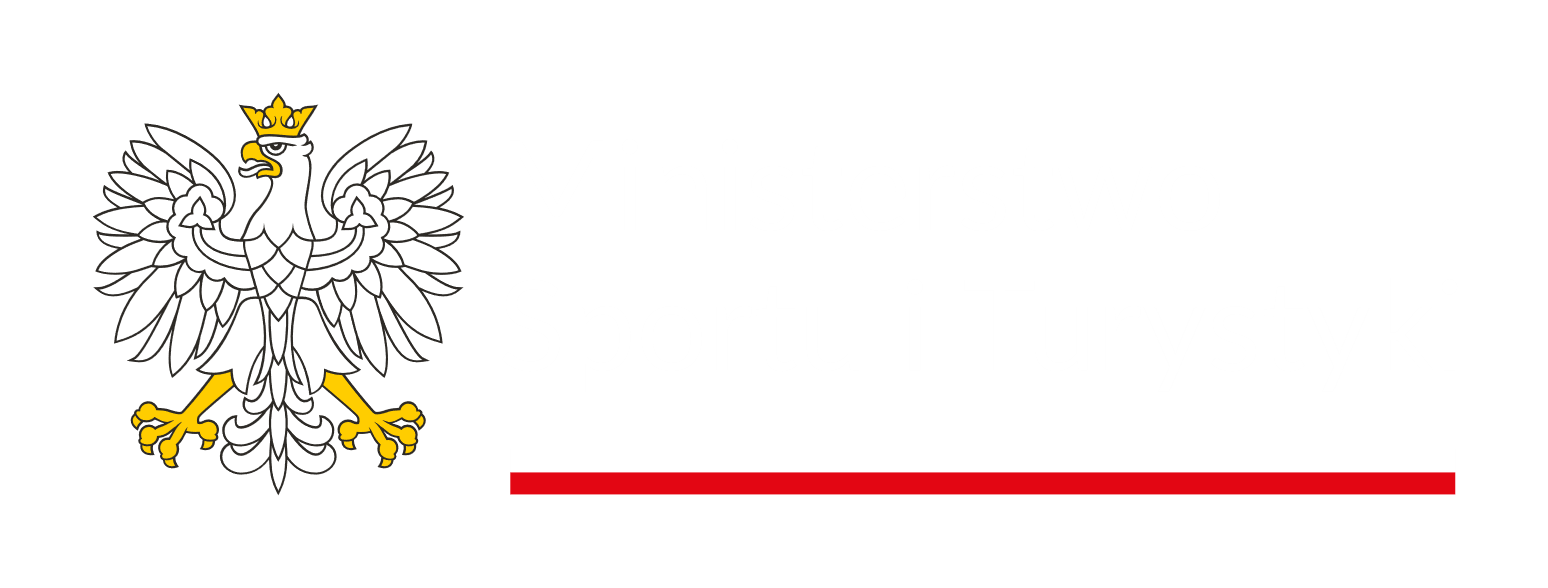 Record budget for grassroots sport
Programmes with the largest budget:
Governmental Programme  Club – over PLN 69 million 
Sport for All – over PLN 60 million
School Sports Club – nearly PLN 58 million
Sports Holidays+ – PLN 50 million
Football Schools Certifications – PLN 50 million
PLN 400 million
2022
2022  #RokWsparcia
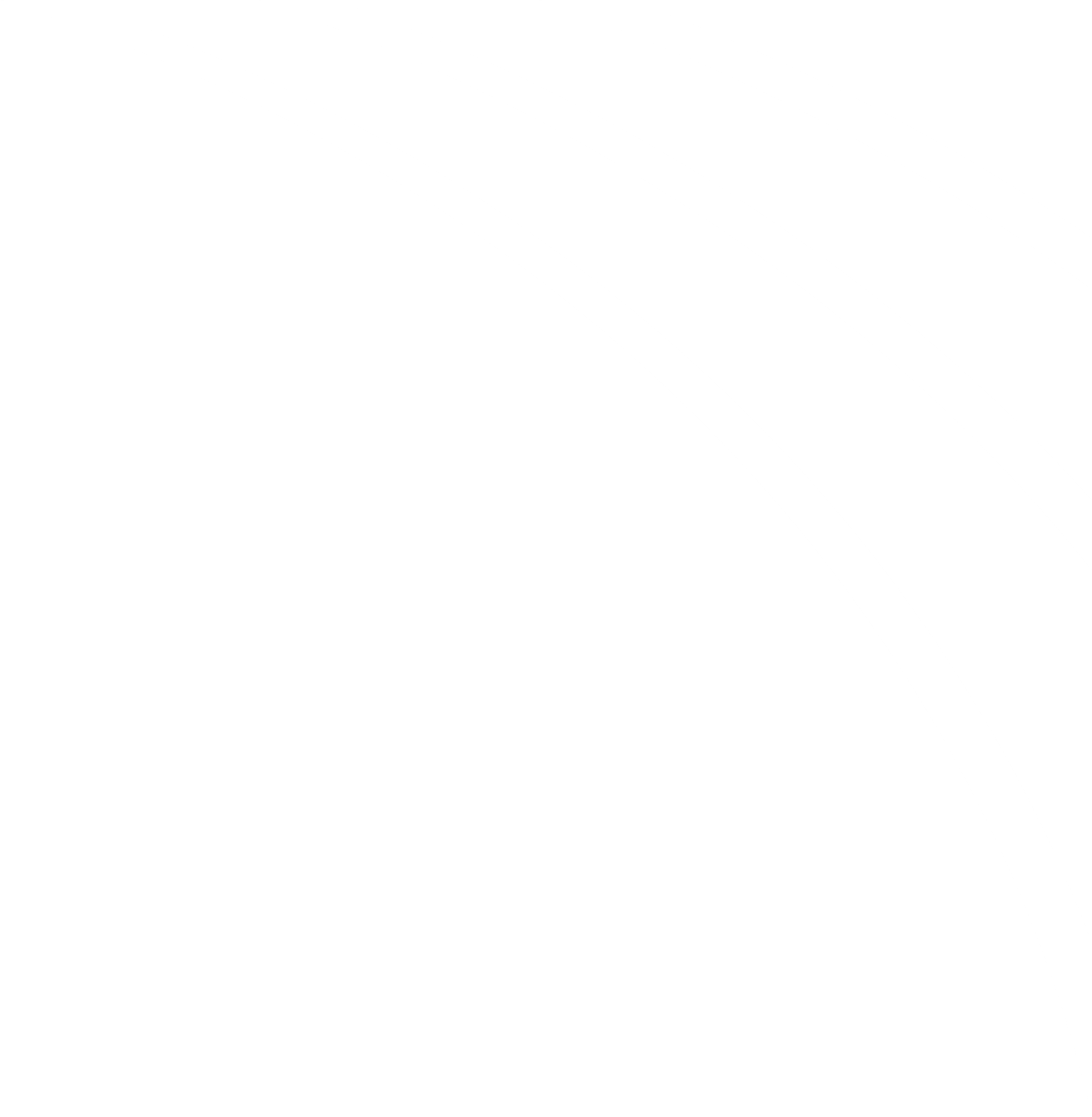 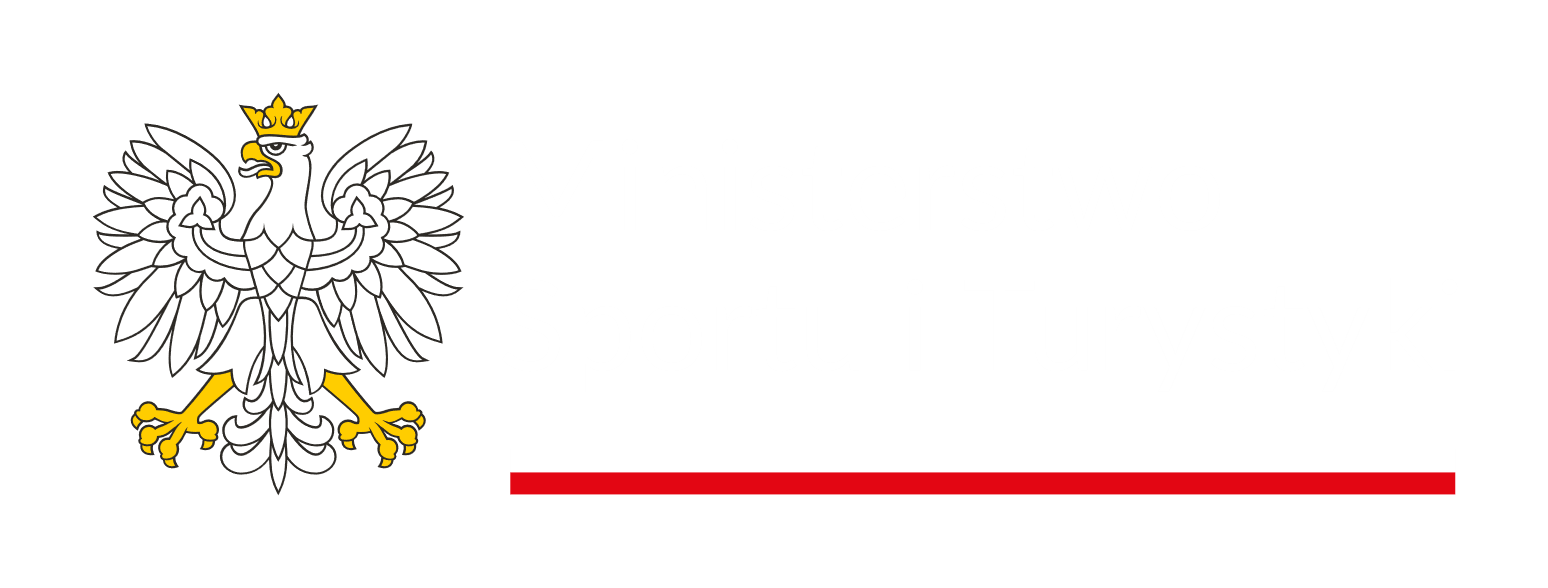 Sport for people with disabilities
Increase in amounts allocated to promotion of sport for people with disabilities by over 100% since 2015. 
increase in amounts allocated to competition for people with disabilities by 158% since 2015.
Grassroots
sport
Top-level sport
2015
2022
2023
2022  #RokWsparcia
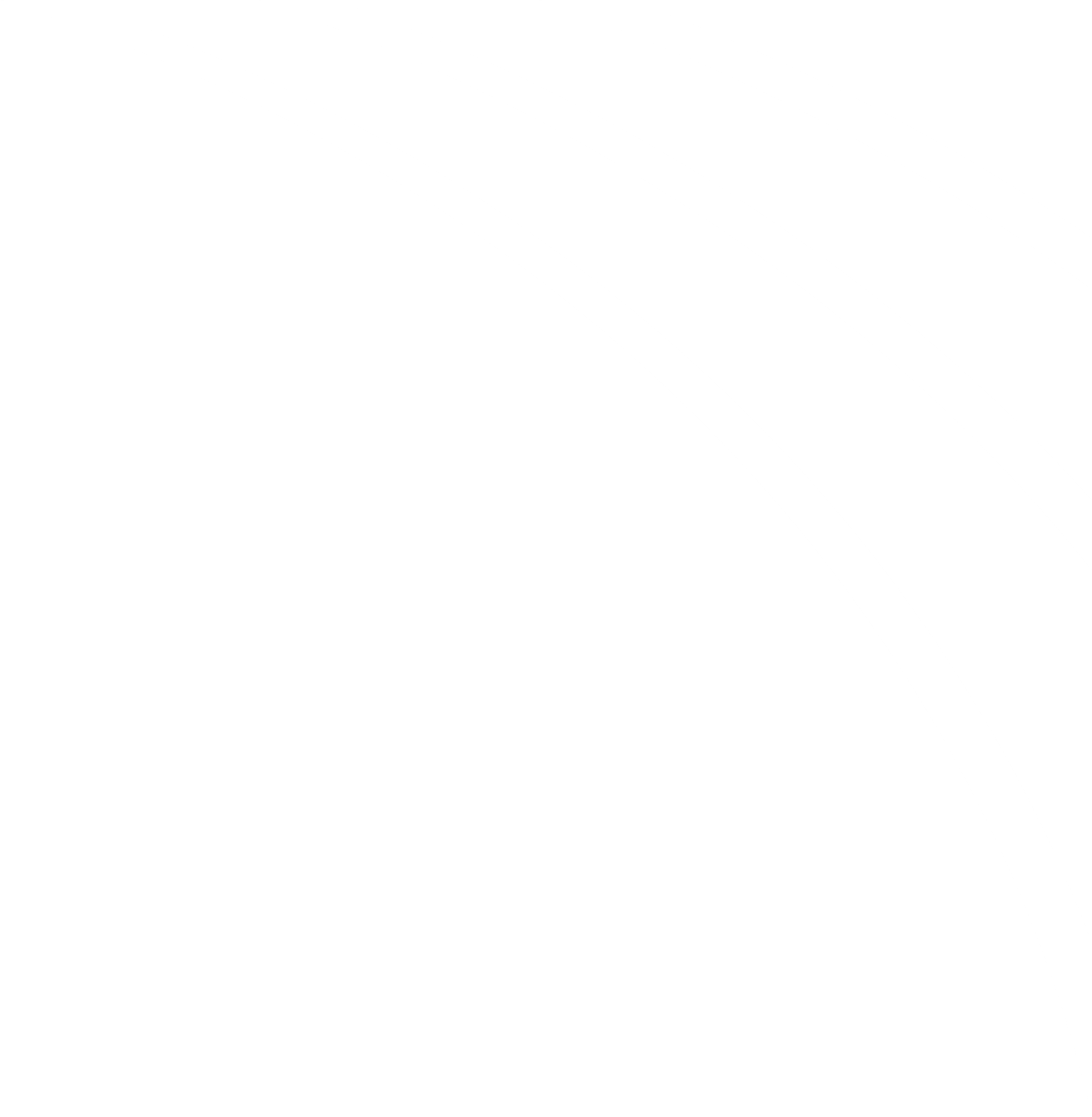 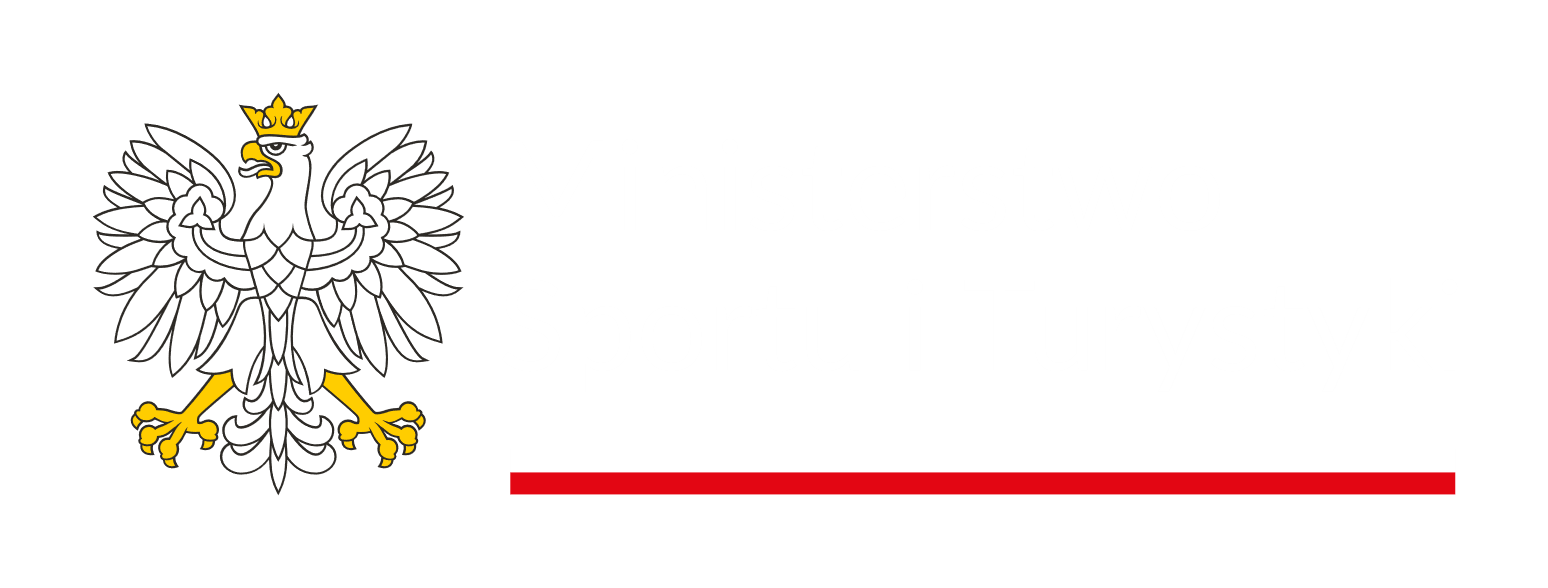 Record budget for sports infrastructure
2015
2021
2022
2022  #RokWsparcia
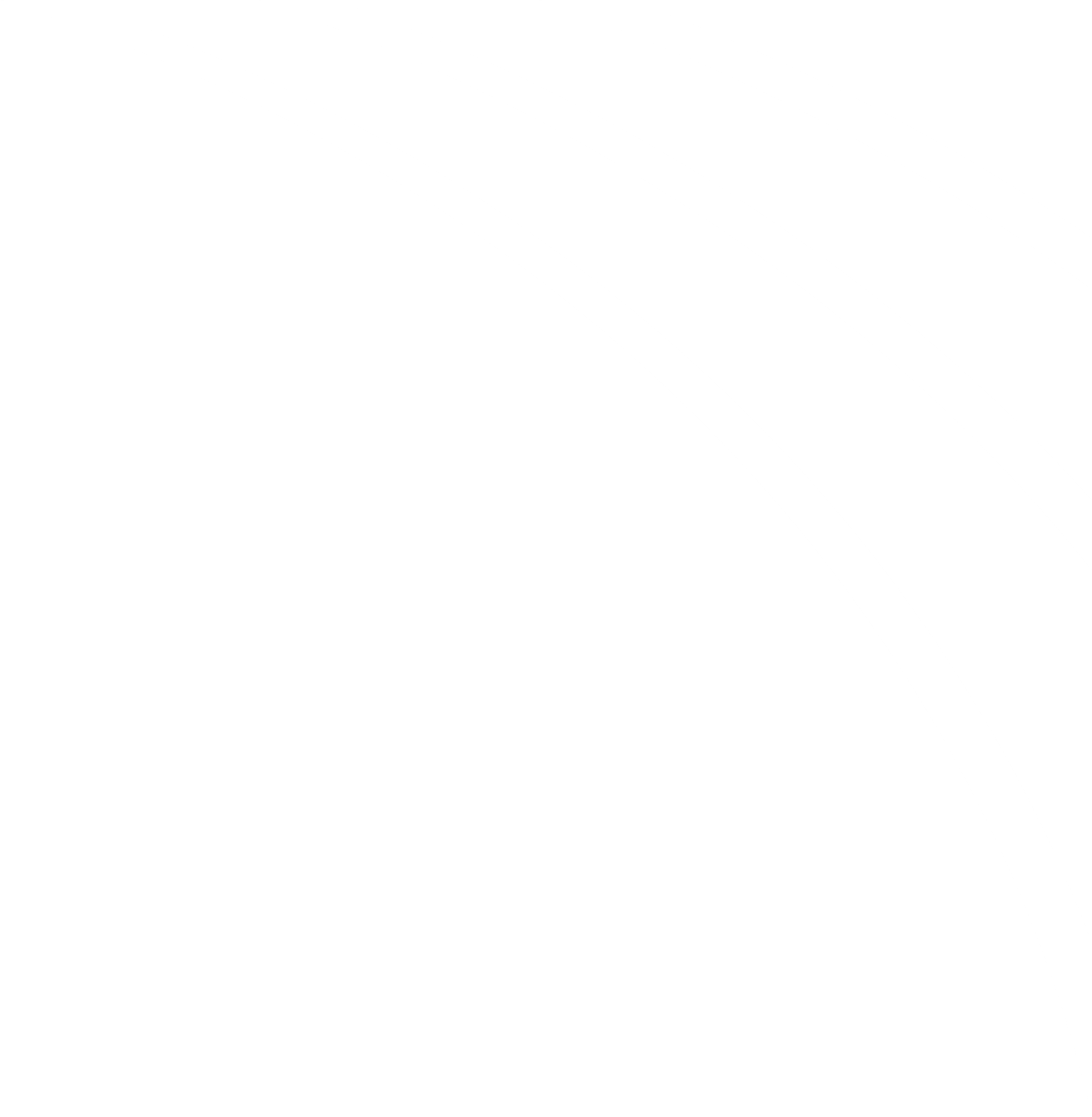 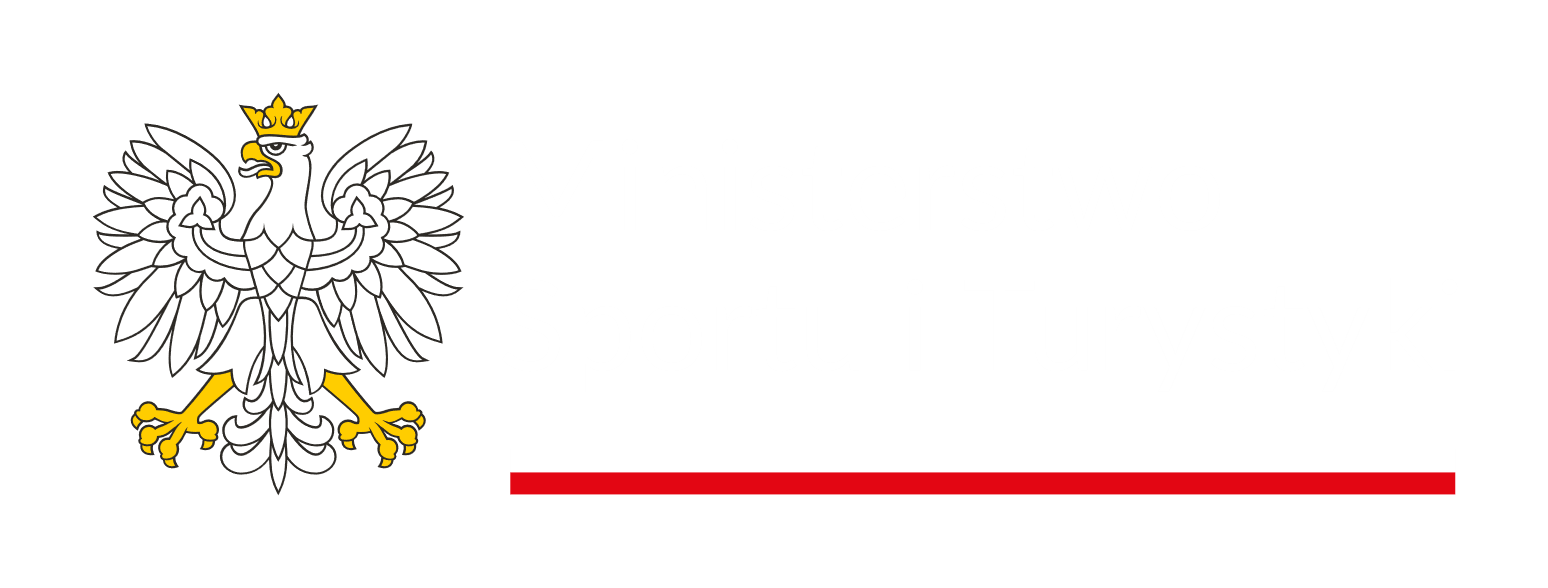 Record budget for sports infrastructure
Programmes with the largest planned budget
Sporting Poland – PLN 250 million
Investments of particular importance – PLN 233 million
Programme of development of football infrastructure for Ekstraklasa and First League clubs – PLN 140 million
Orlik pitches modernisation  programme– PLN 30 million
Tennis Poland – PLN 4 million
750 mln zł
2022 r.
2022  #RokWsparcia
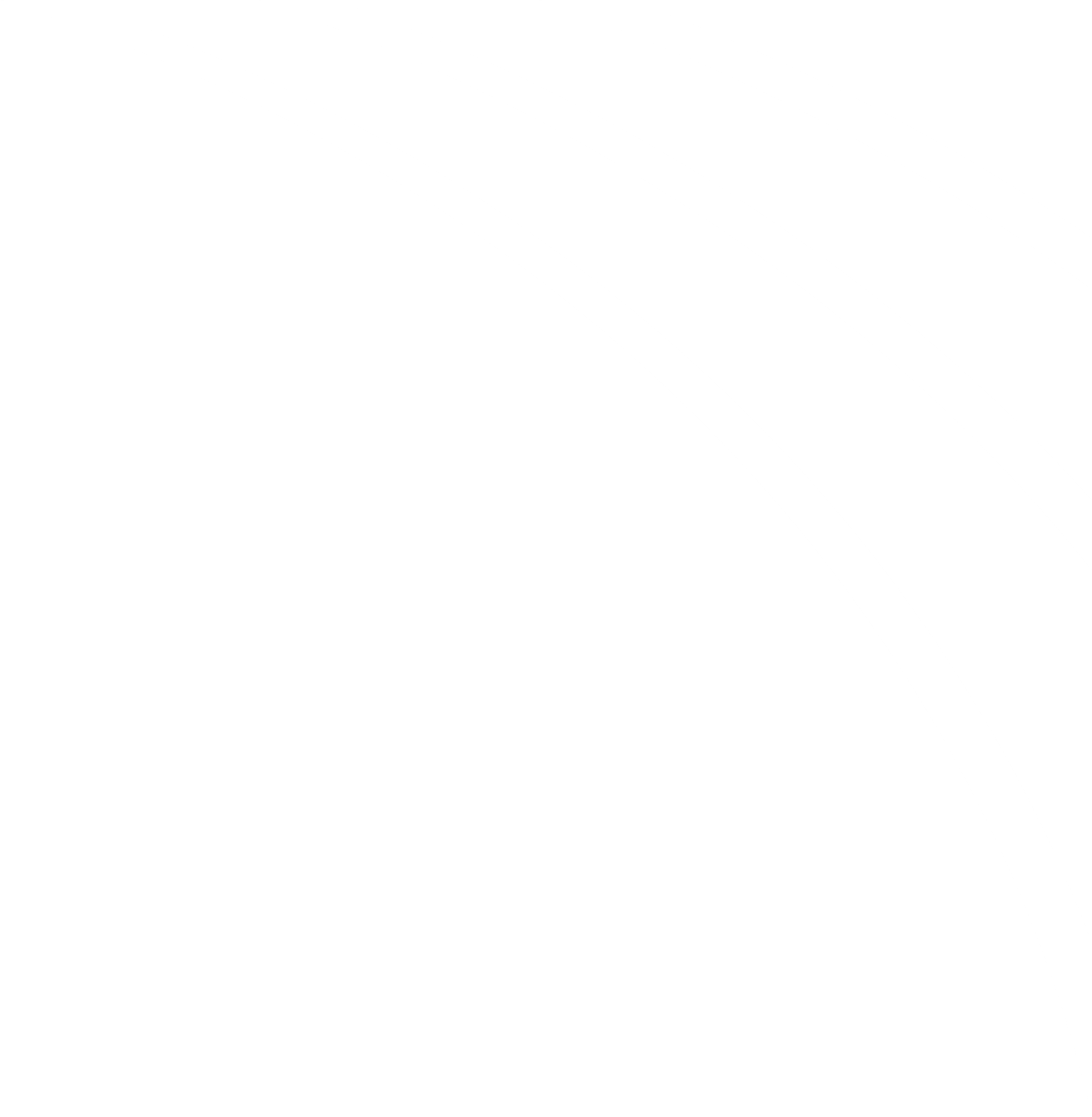 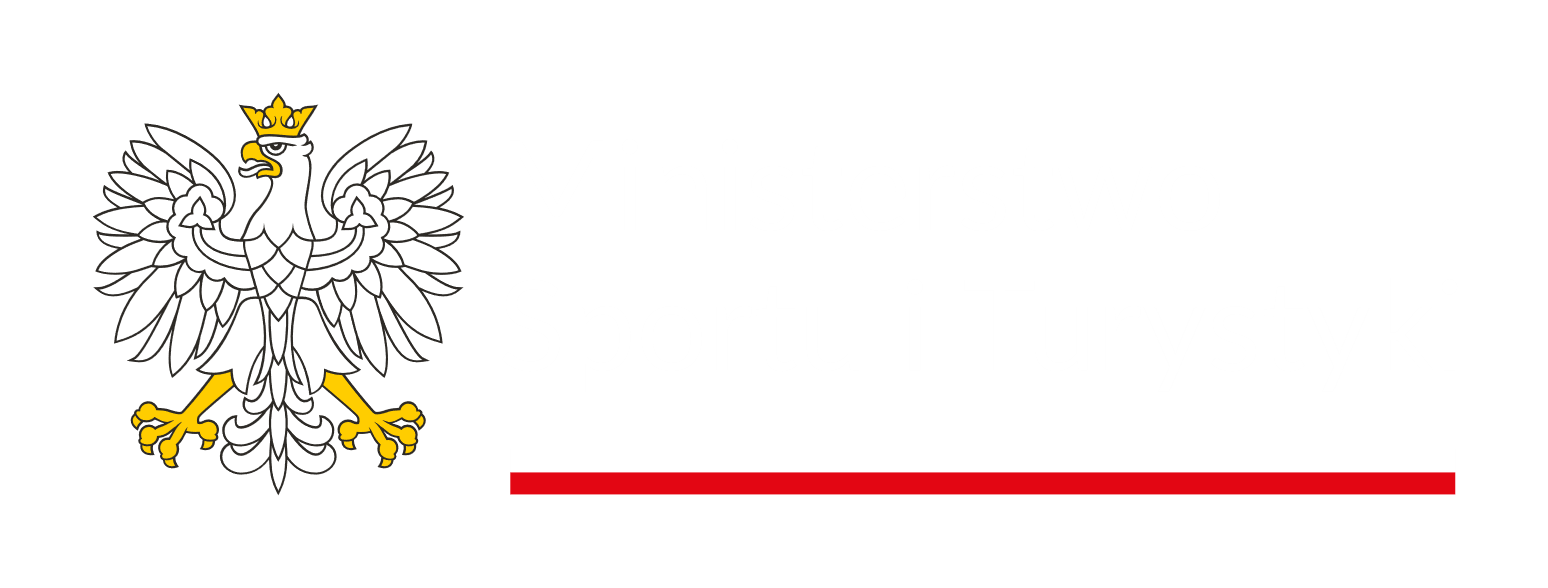 National Sports Centre – Olympic Training Centre
Multifinctional sports facility in Wałcz
Ice track in Zakopane
Dormitories for athletes in Giżycko
Dormitories for athletes in Cetniewo
Cross-country and biathlon trails in Szczyrk
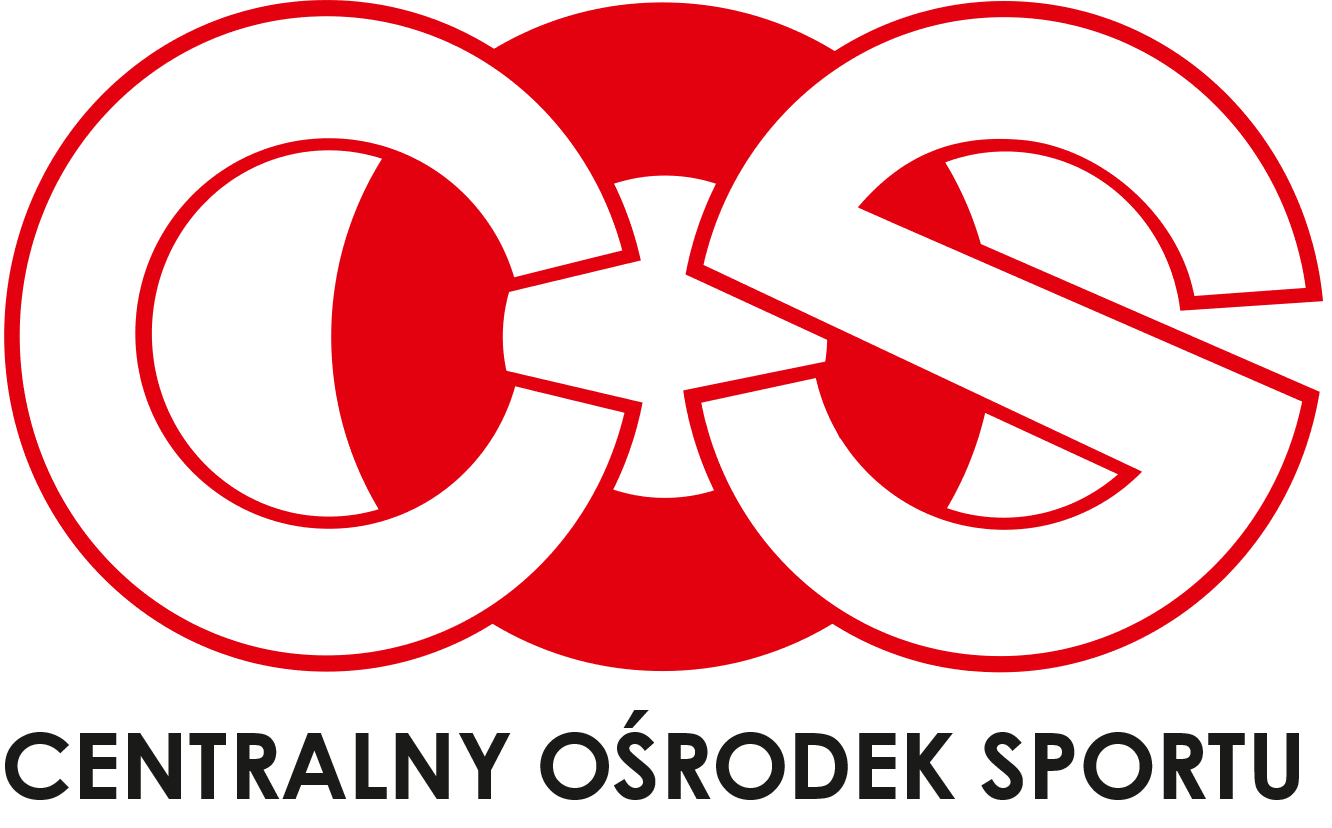 2022  #RokWsparcia
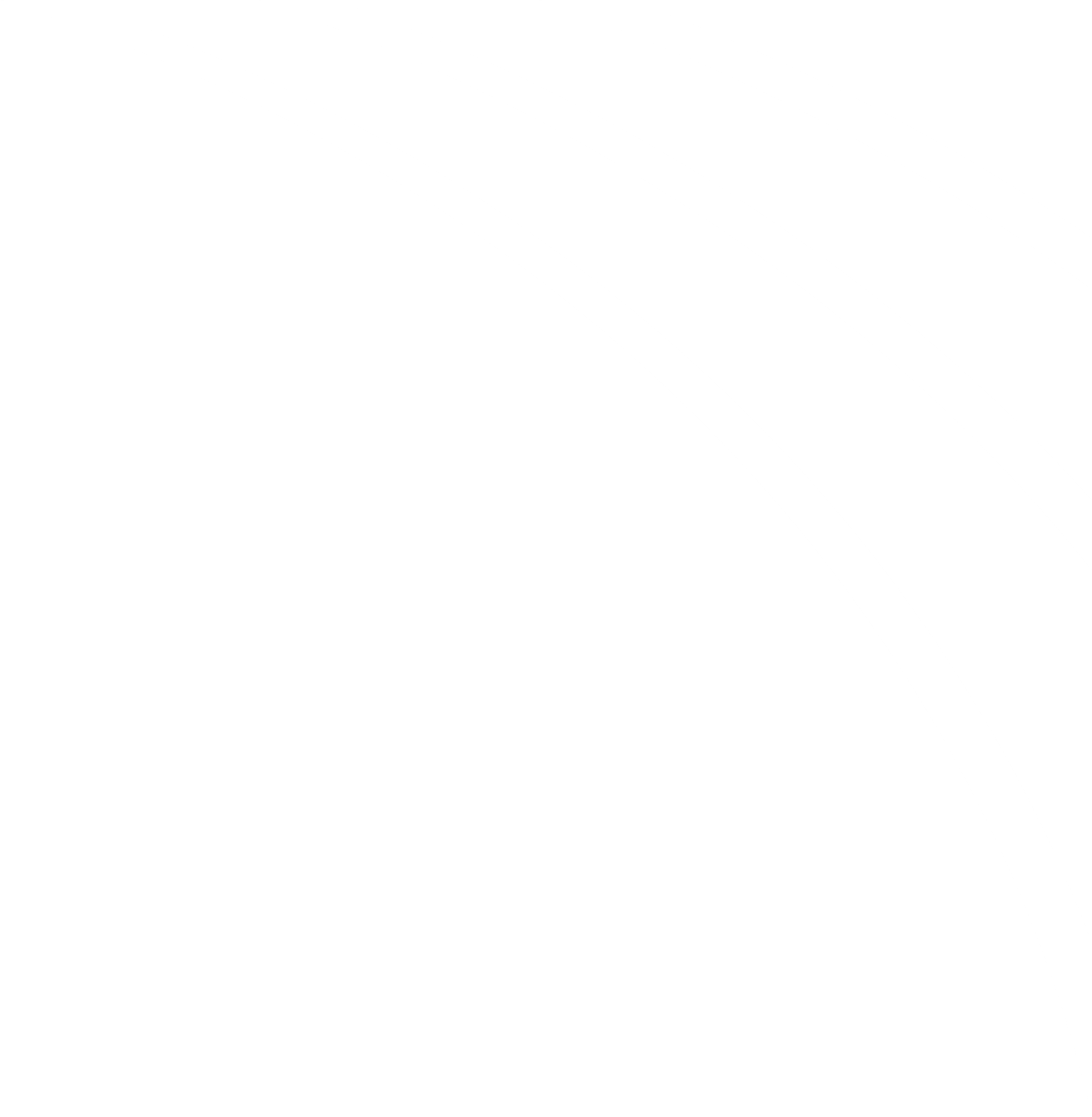 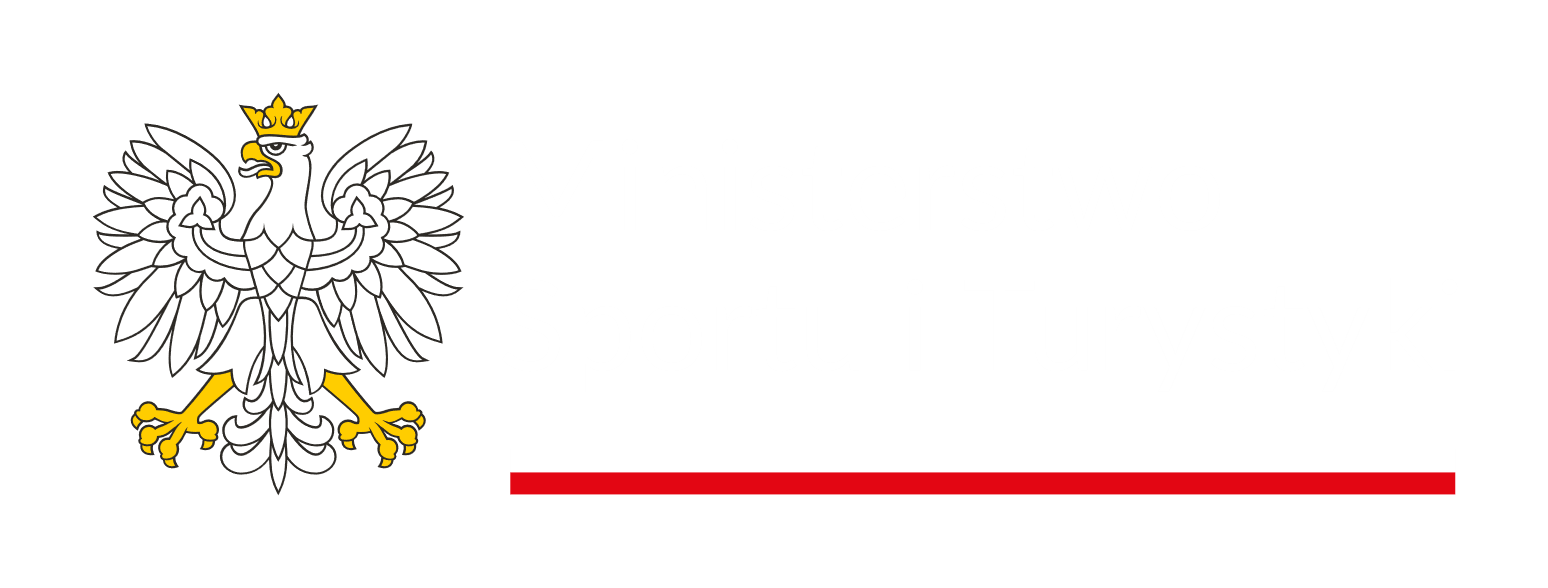 Initiatives in 2022
2022  #RokWsparcia
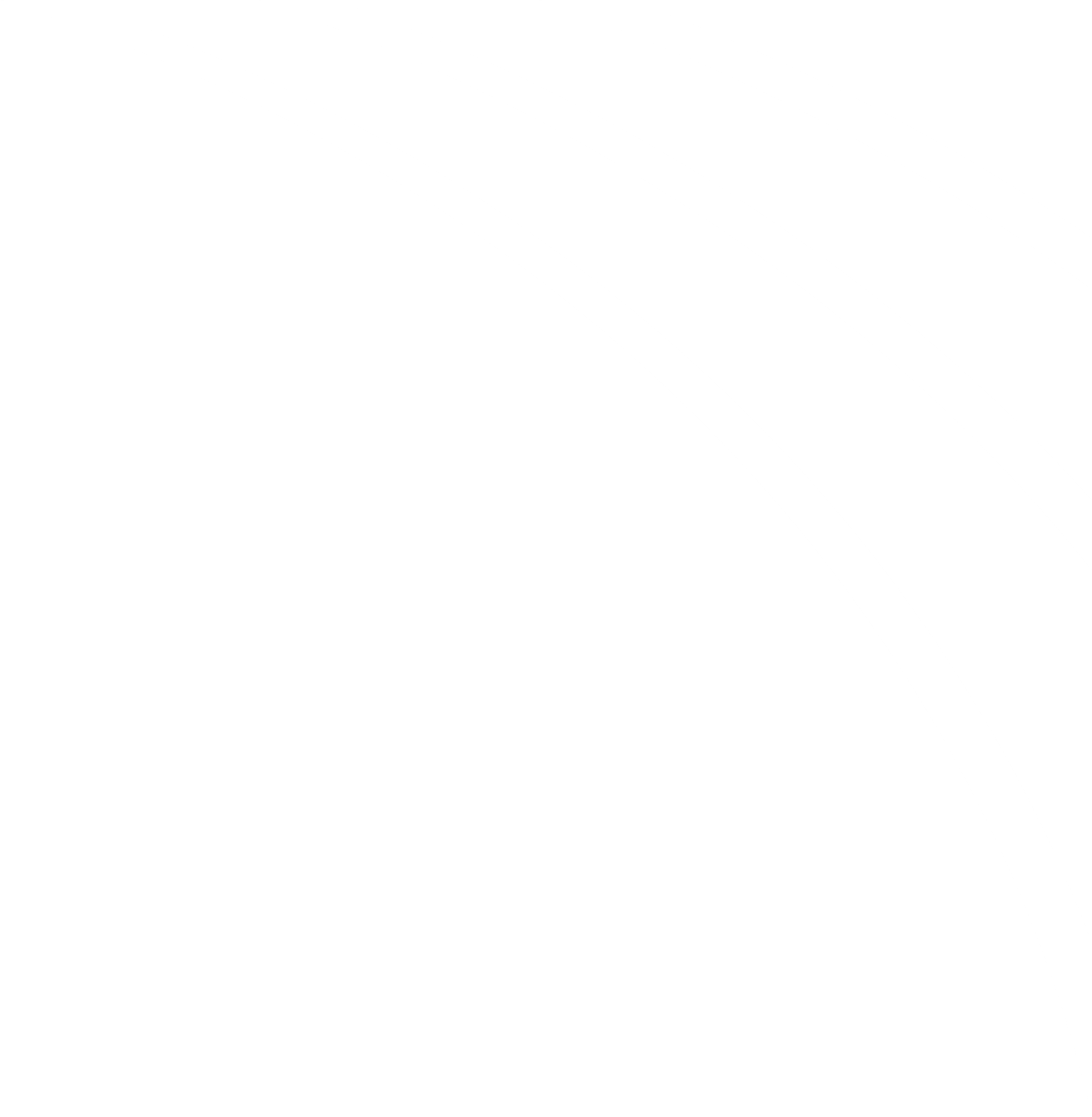 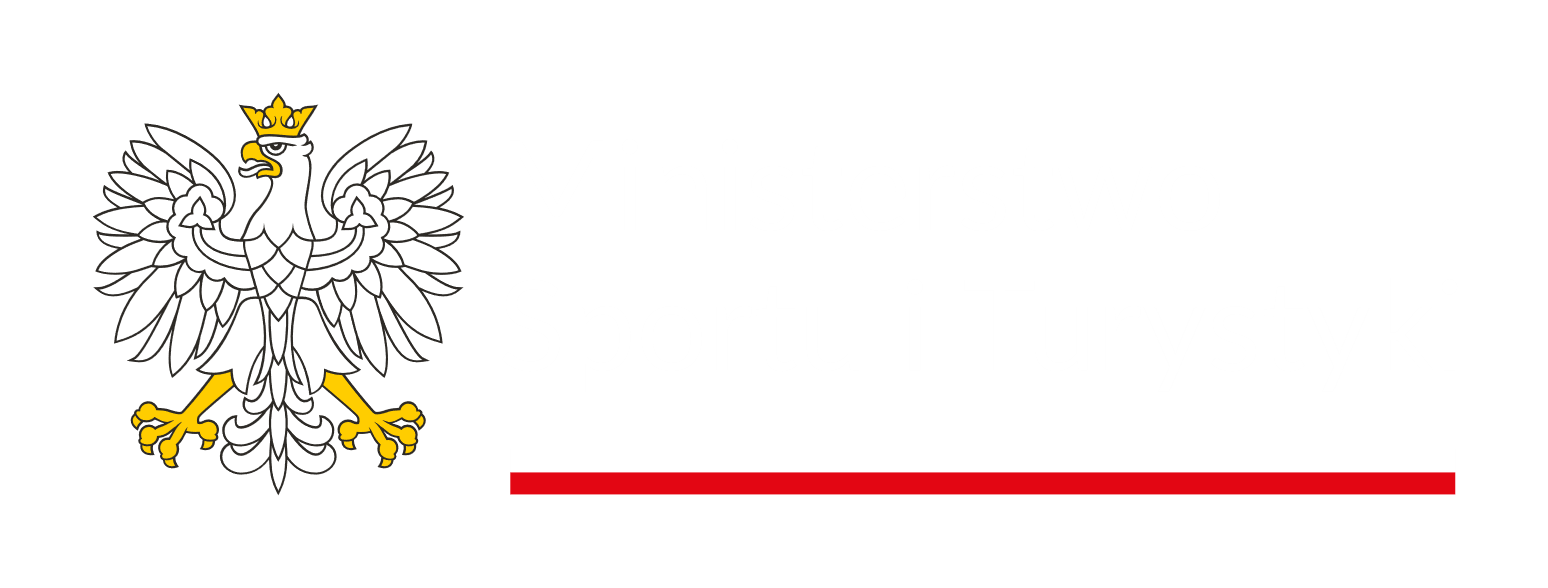 Pilot programmes of the Ministry of Sport and Tourism
Popularisation of shooting
Budget: PLN 5.1 million
Over 7 thousand participants
School and university students aged 18-26 and adults over 26
2022  #RokWsparcia
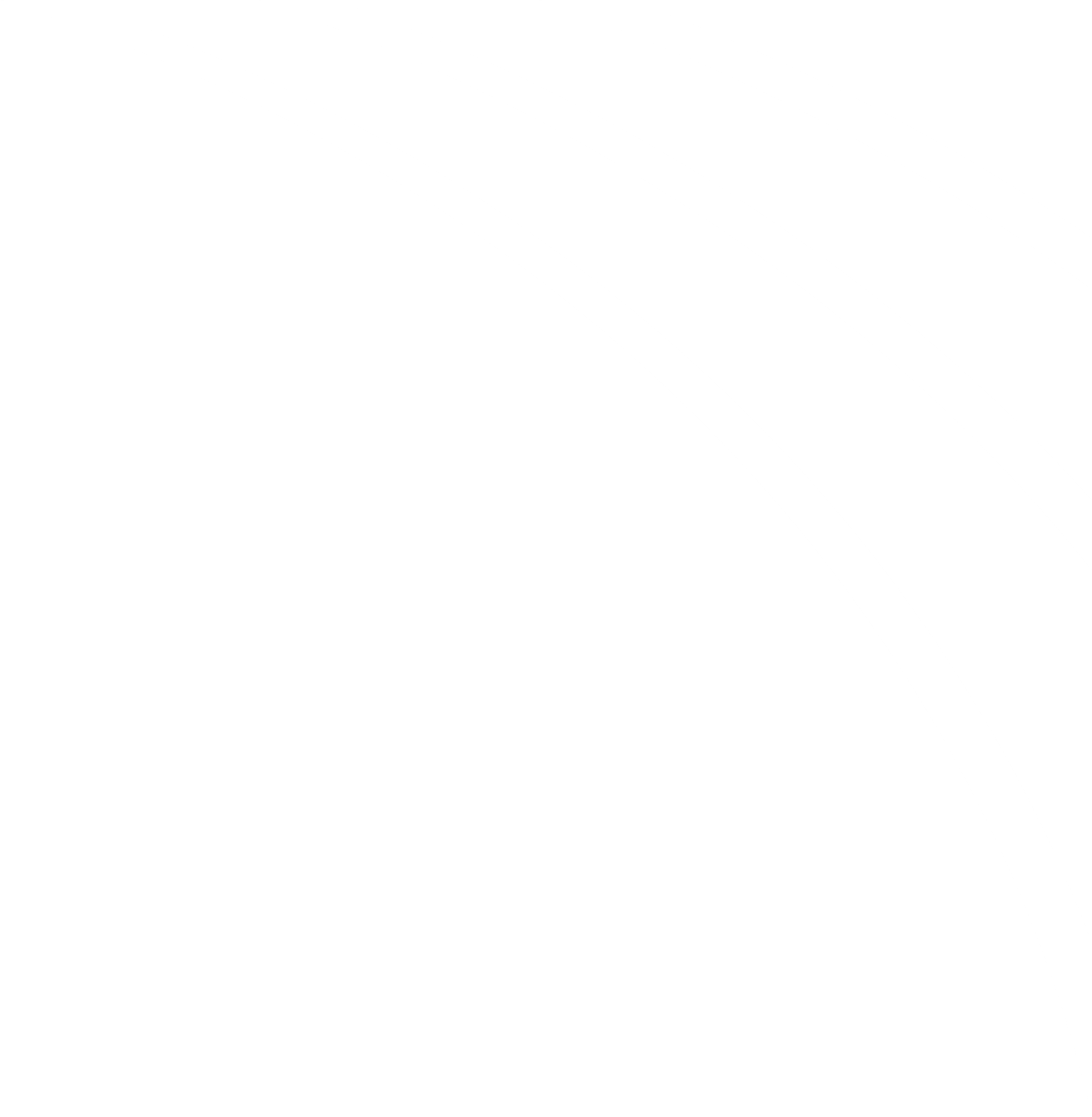 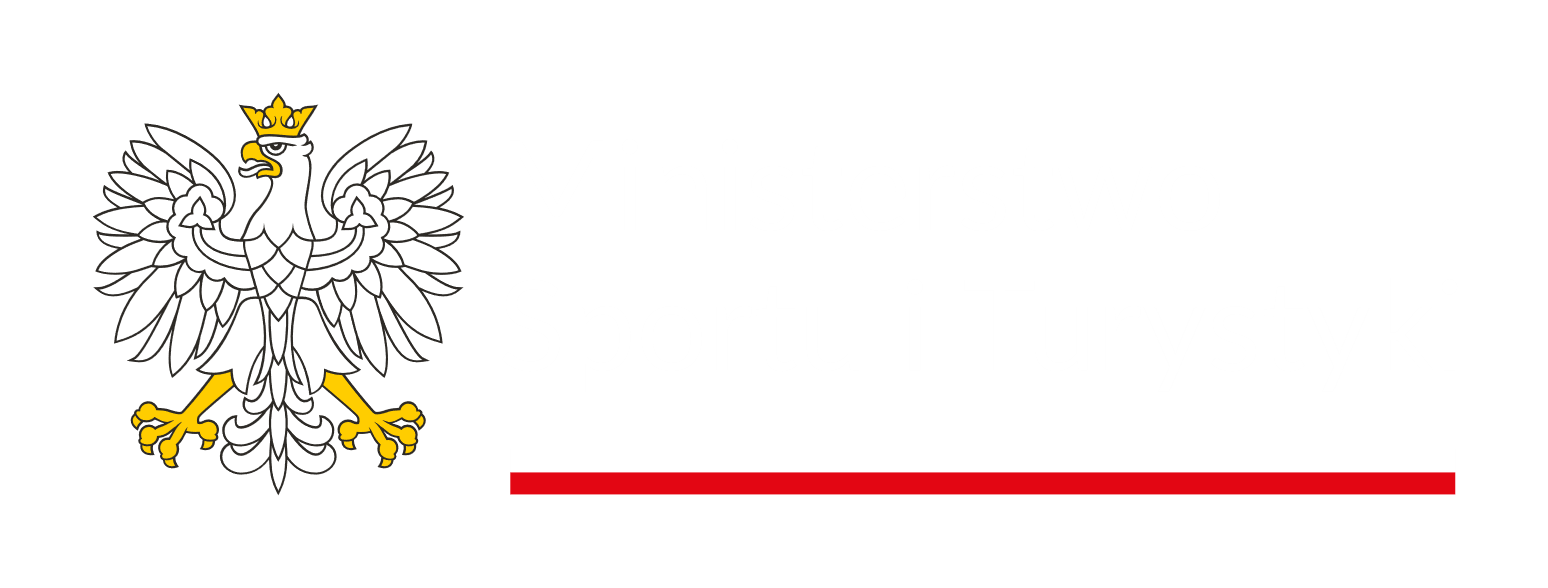 Pilot programmes of the Ministryof Sport and Tourism
Modernisation of sports facilities „My pitch – Orlik 2012”
Improvement of technical condition of the publicly accessible facilities
Increase of physical activity of children and youth 
181 pre-qualified investment projects with overall value of PLN 50 million
2022  #RokWsparcia
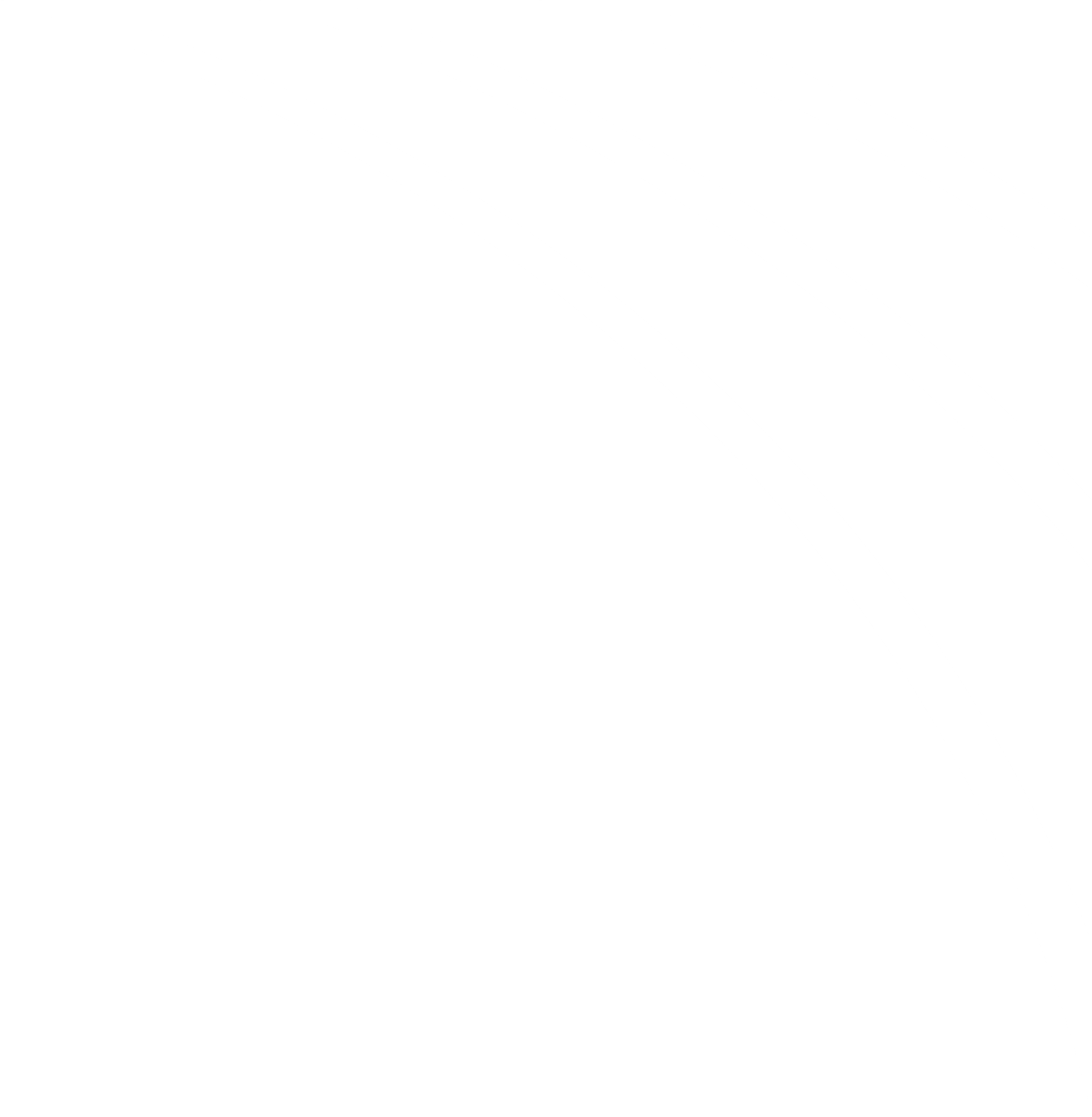 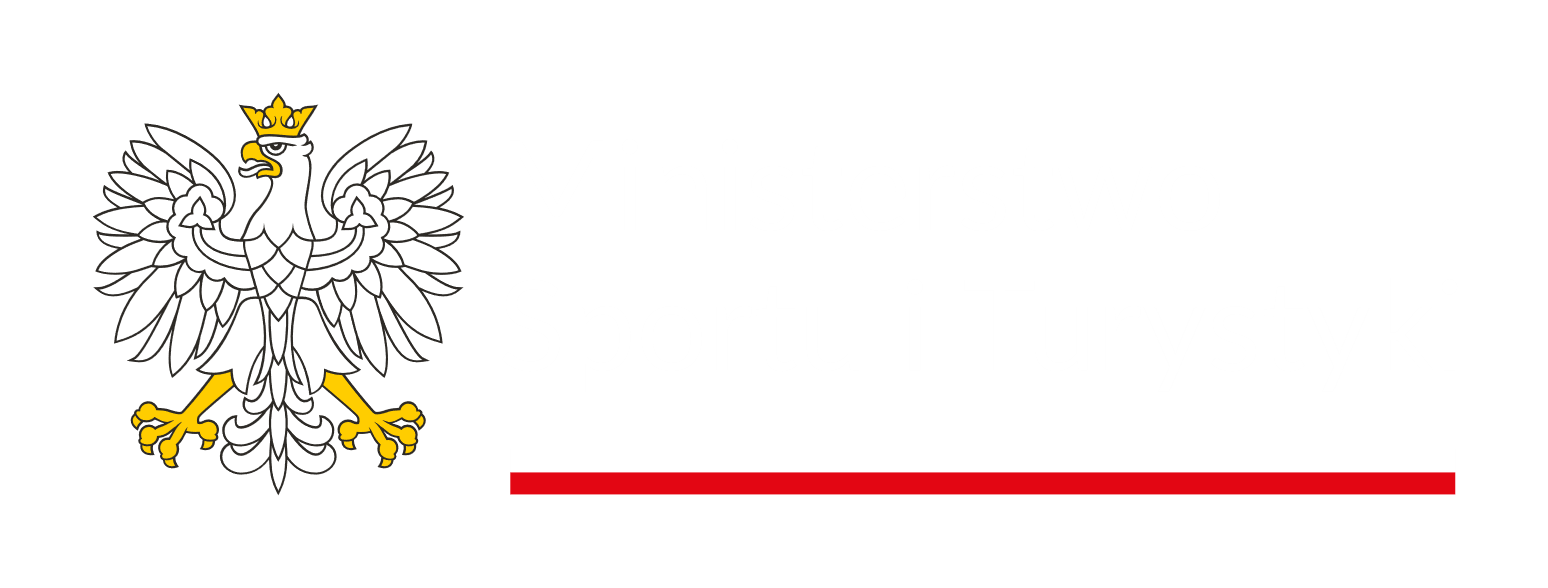 1st European Congress of Sport and Tourism
3 days, 8 subject areas, 60 panels, 100 speakers, 1500 participants
Debate on challenges for sport and tourism in the 21st century
Meeting of sports coaches, officials, athletes, representatives of politics, business and the media
2022  #RokWsparcia
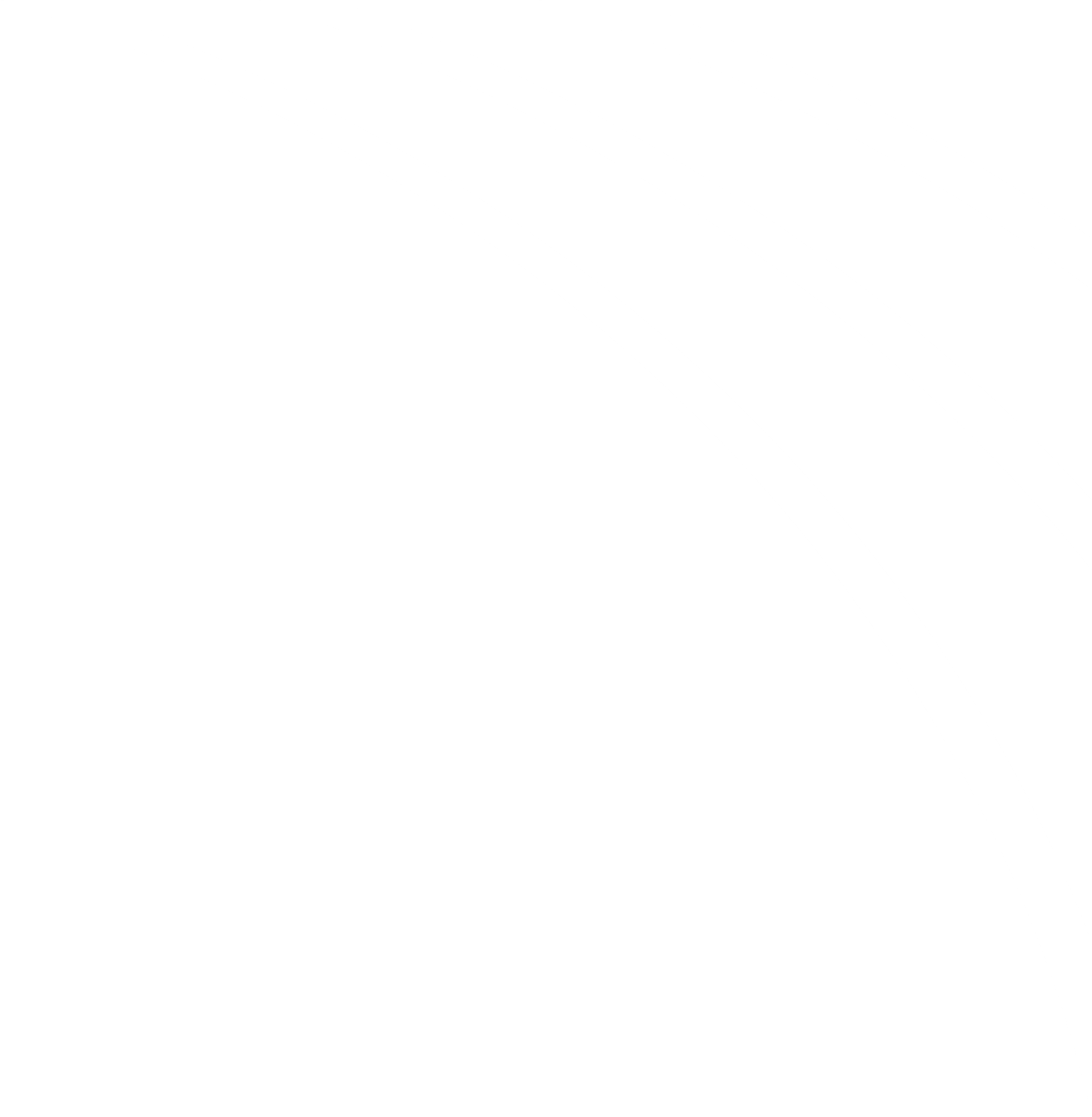 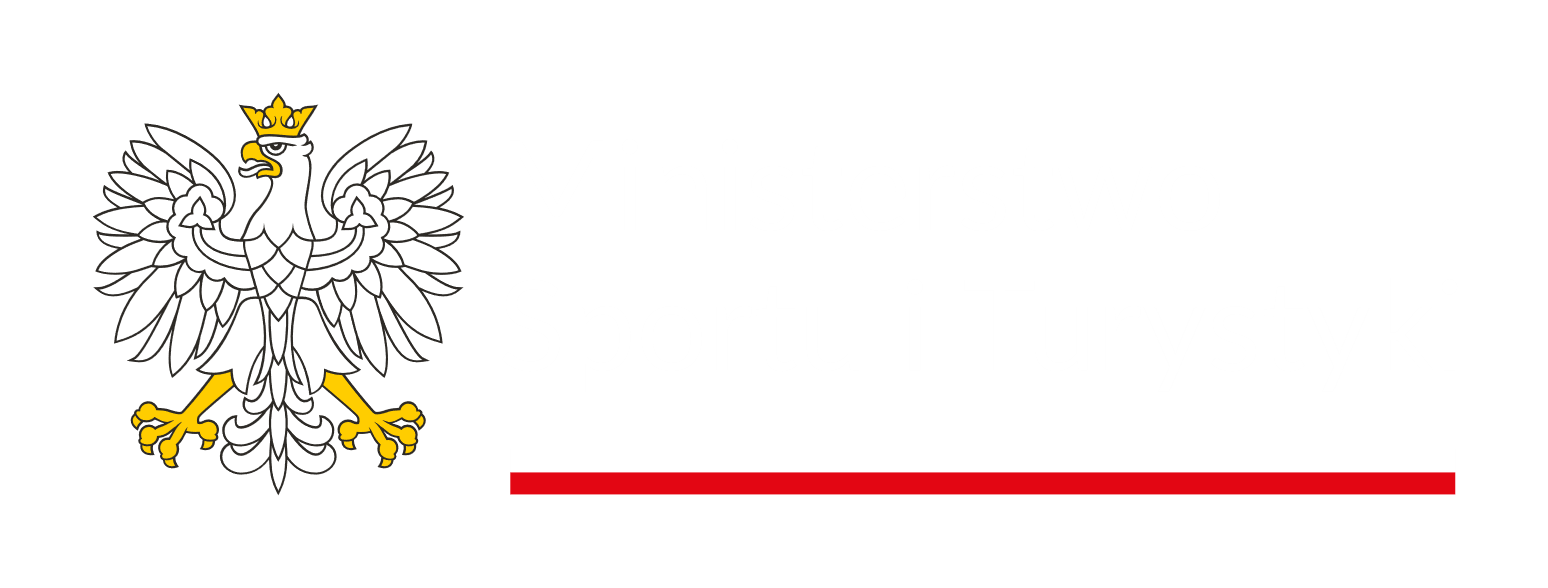 Pilot programmes of the Ministryof Sport and Tourism
Tennis Poland
In the first edition, 16 new tennis courts and 6 court roofs will be built 
Budget planned for the first edition: PLN 4 million
2022  #RokWsparcia
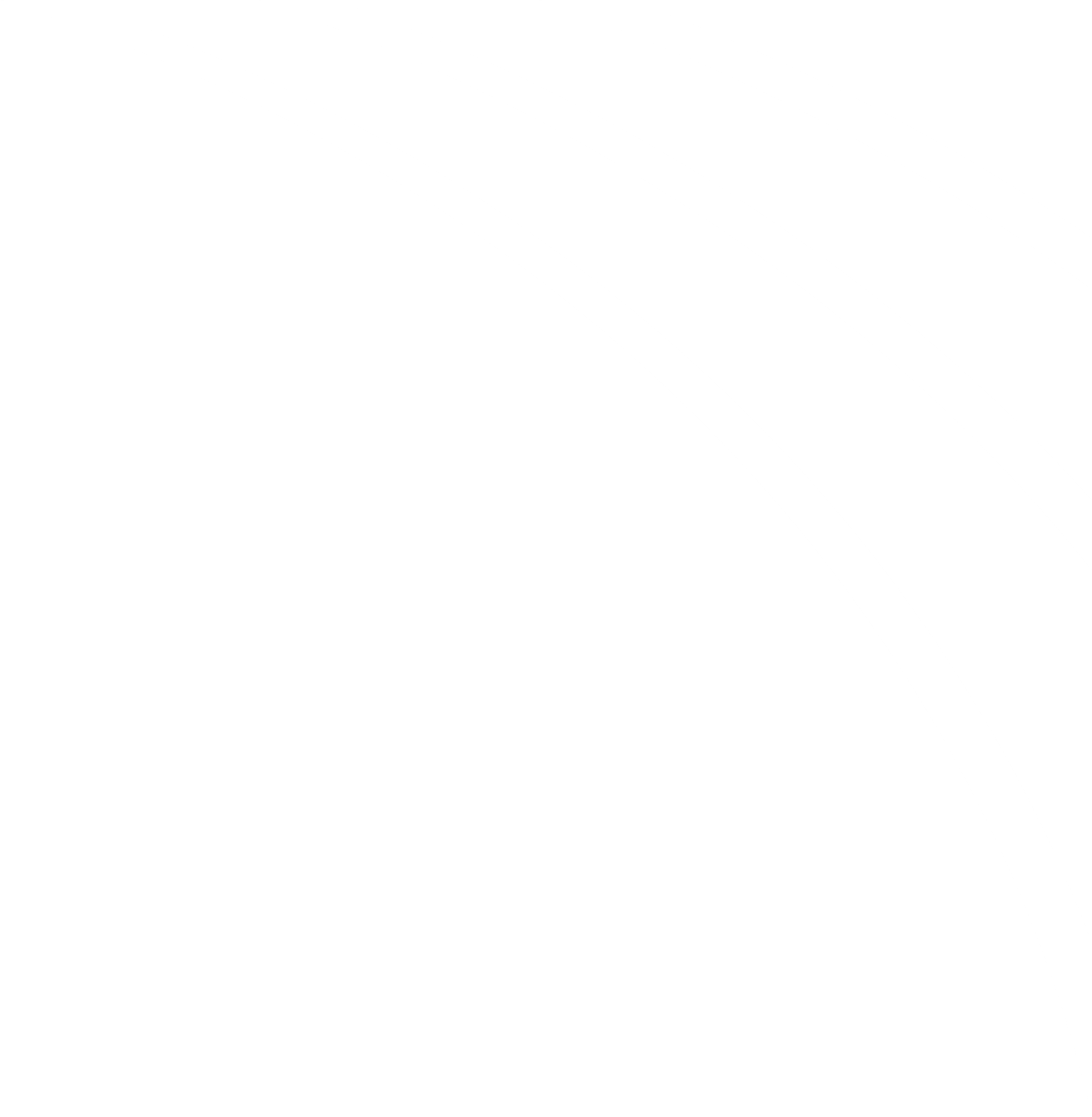 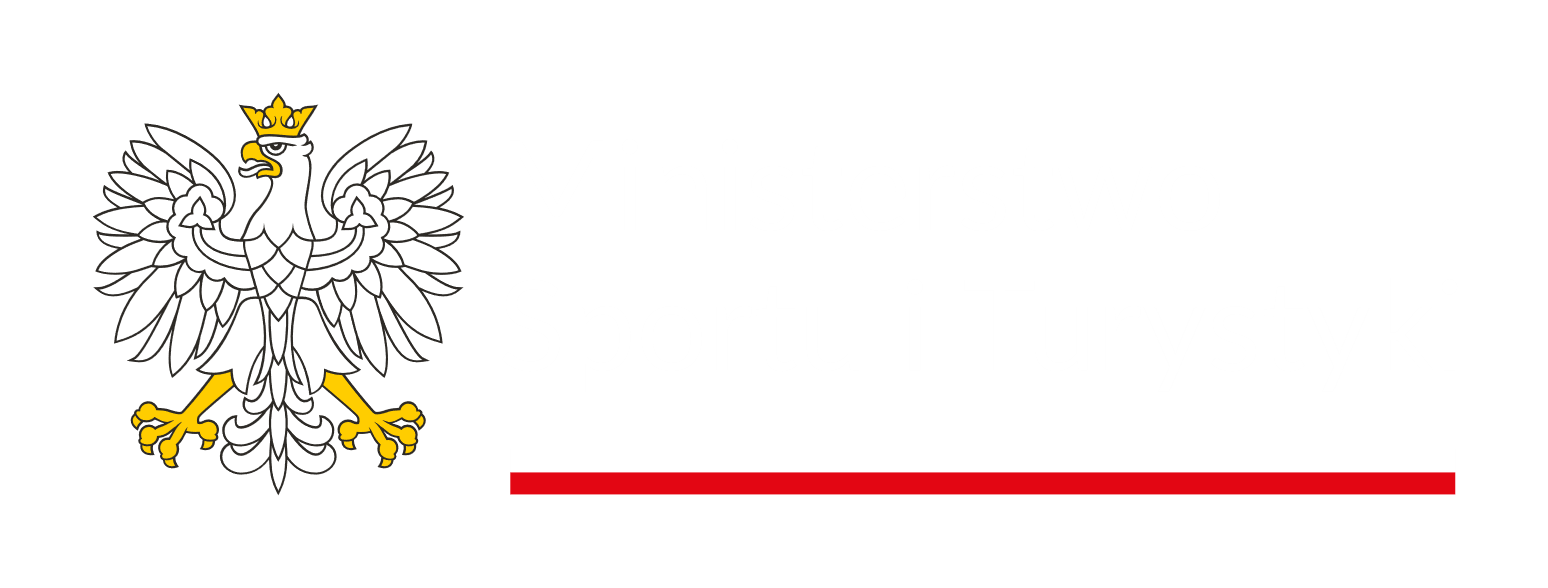 Pilot programmes of the Ministryof Sport and Tourism
Programme of development of football infrastructure for Ekstraklasa and First League clubs
Development of training facilities base
Ensuring modern infrastructure, mainly for children and youth
Increase of the level of football in Poland
PLN 140 million for the pilot edition
2022  #RokWsparcia
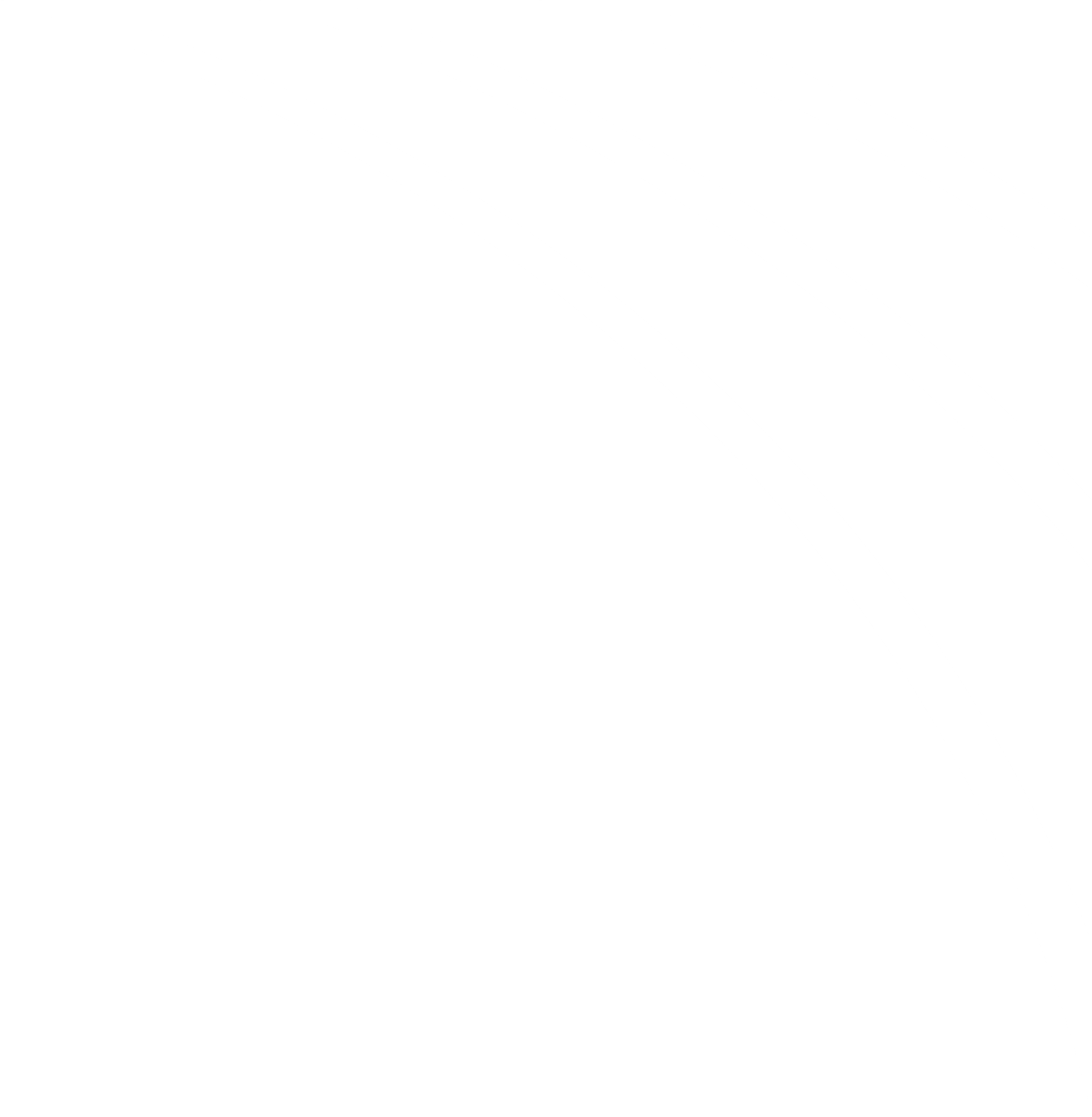 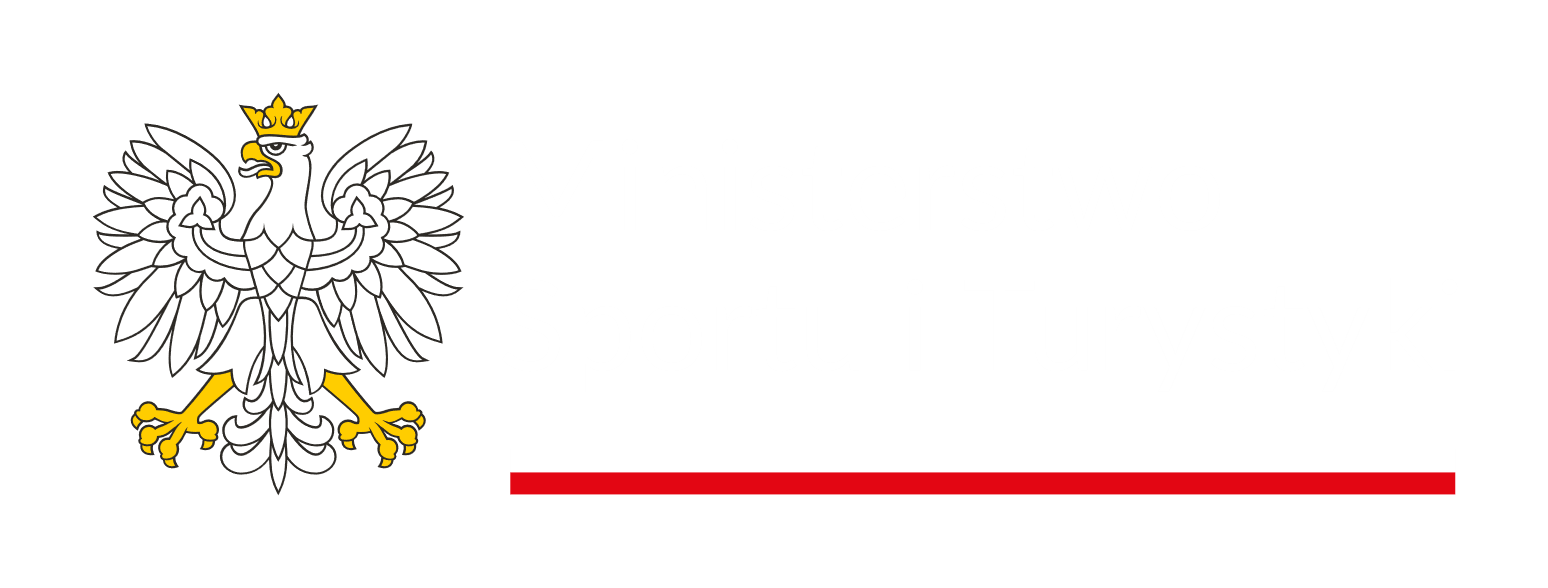 Plans for 2023
2022  #RokWsparcia
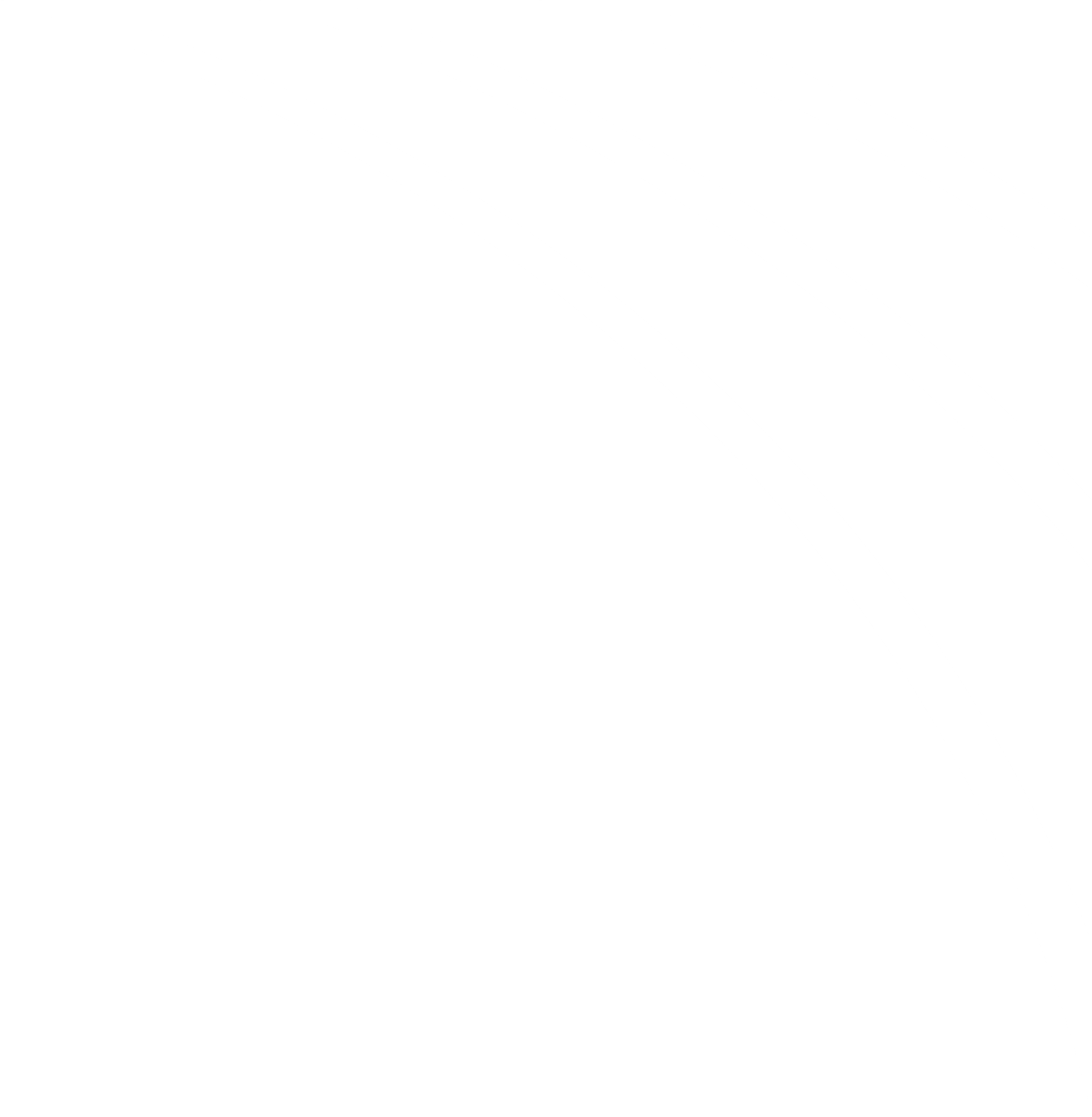 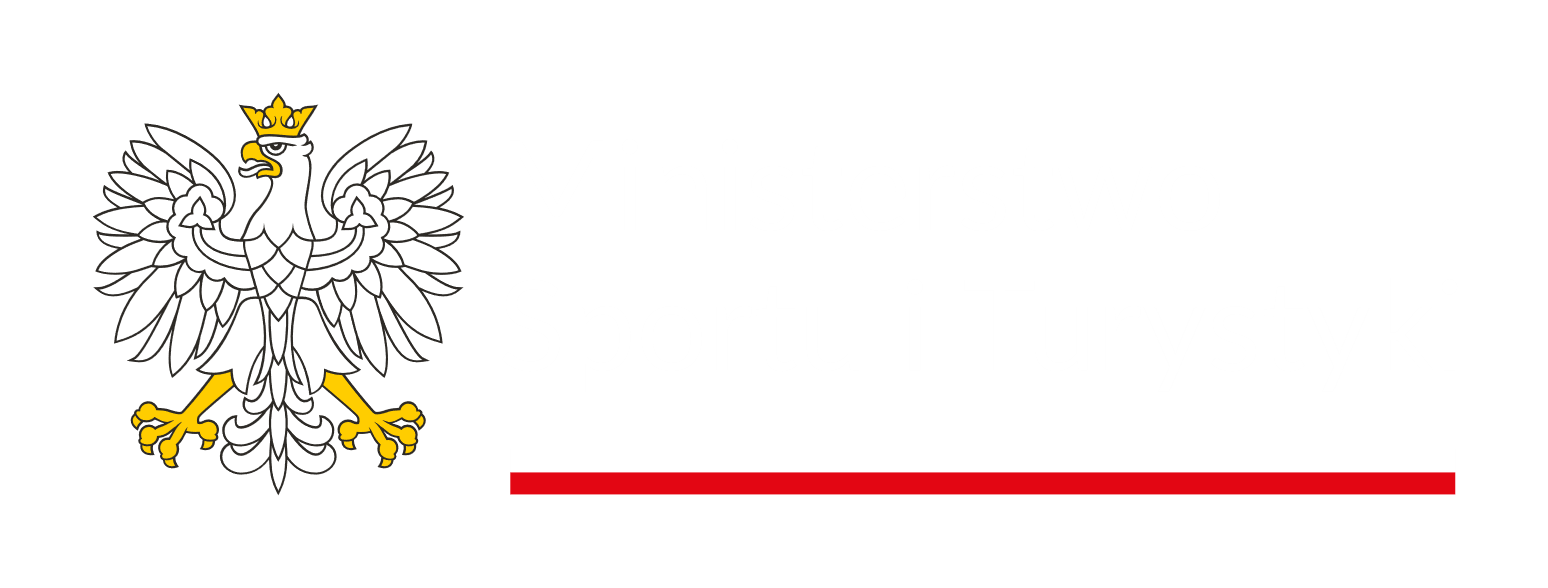 1000 new sports halls for Polish schools
Largest-ever programme of sports infrastructure development in Poland 
Budget: PLN 2 billion
Implementation period: 2023-2024
Co-financing level: 70% 
Applications may be filed since 2023
2022  #RokWsparcia
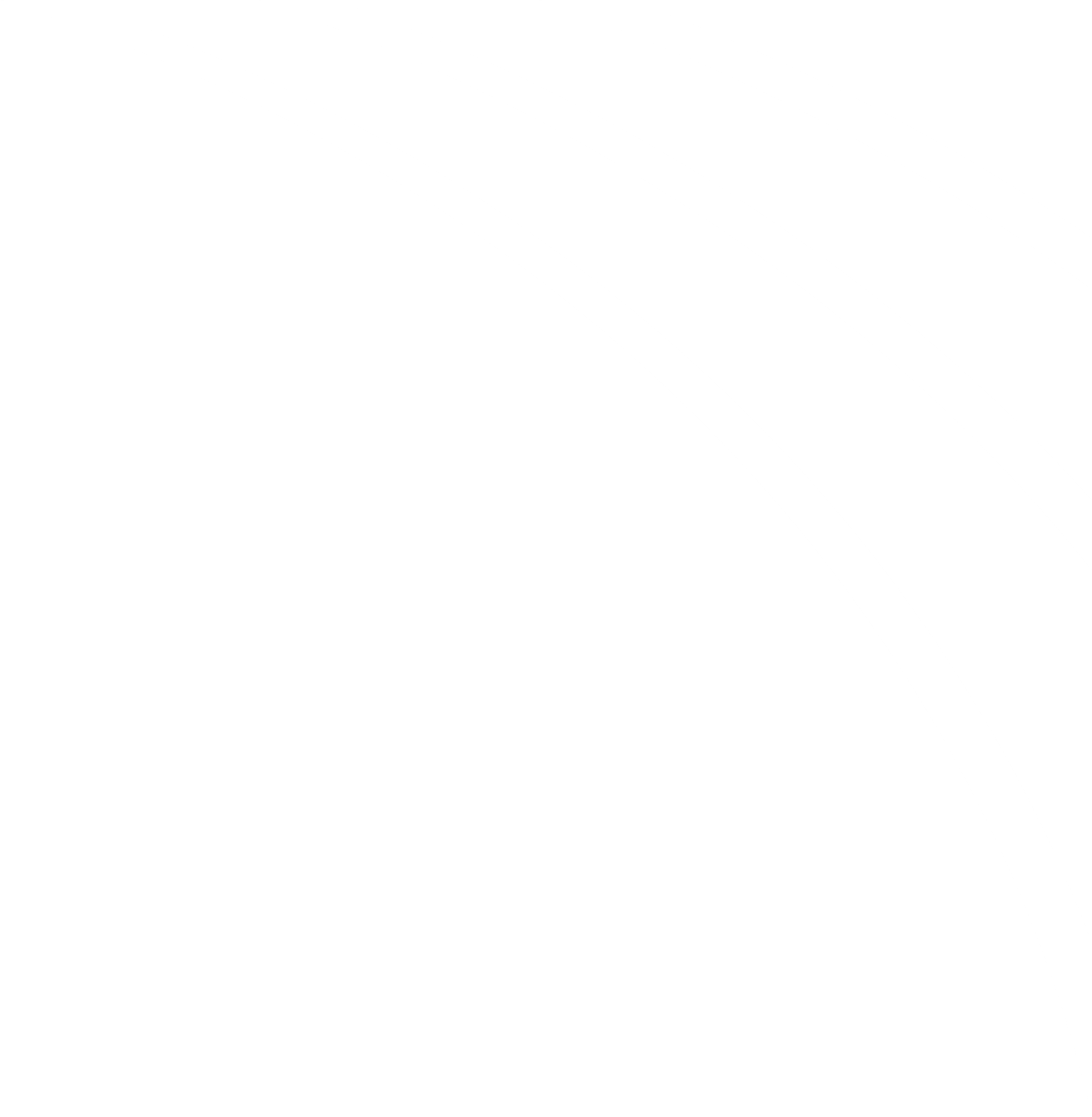 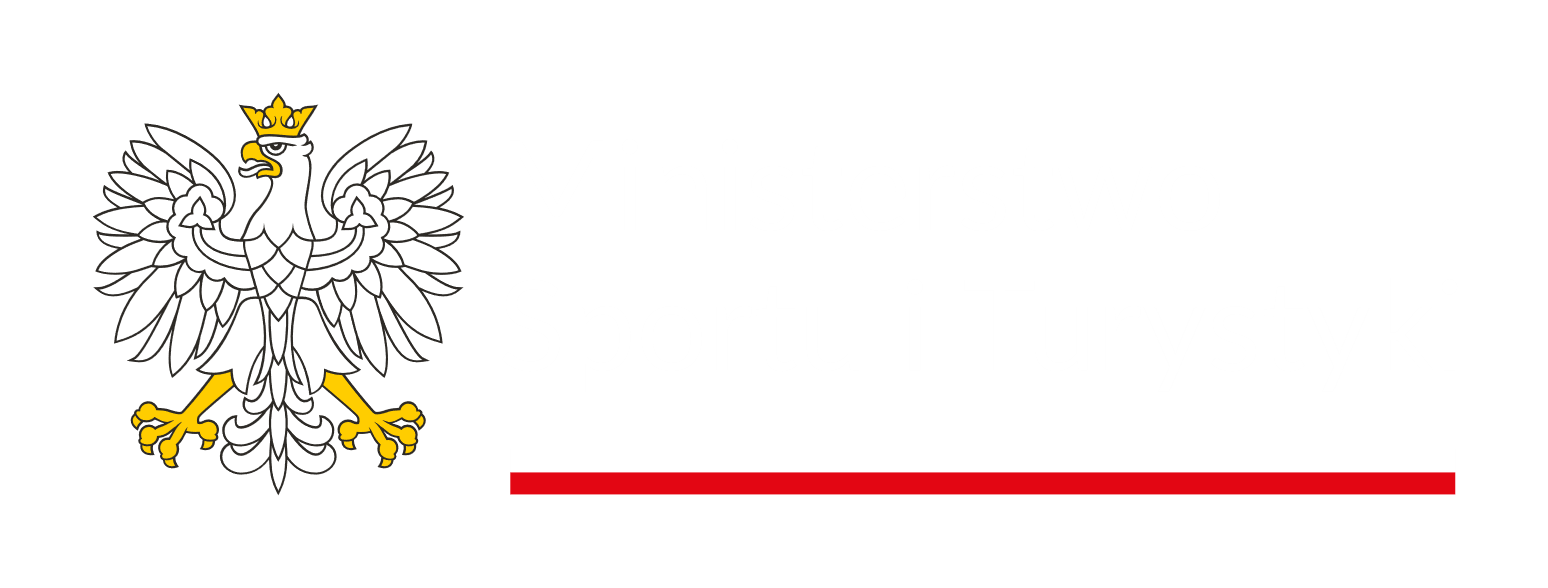 Virtual schooting range at every school
Budget: PLN 25 million
200 local animators
All post-primary school students in Poland
Cooperation of the Ministry of Education and Science – new university shooting clubs
2022  #RokWsparcia
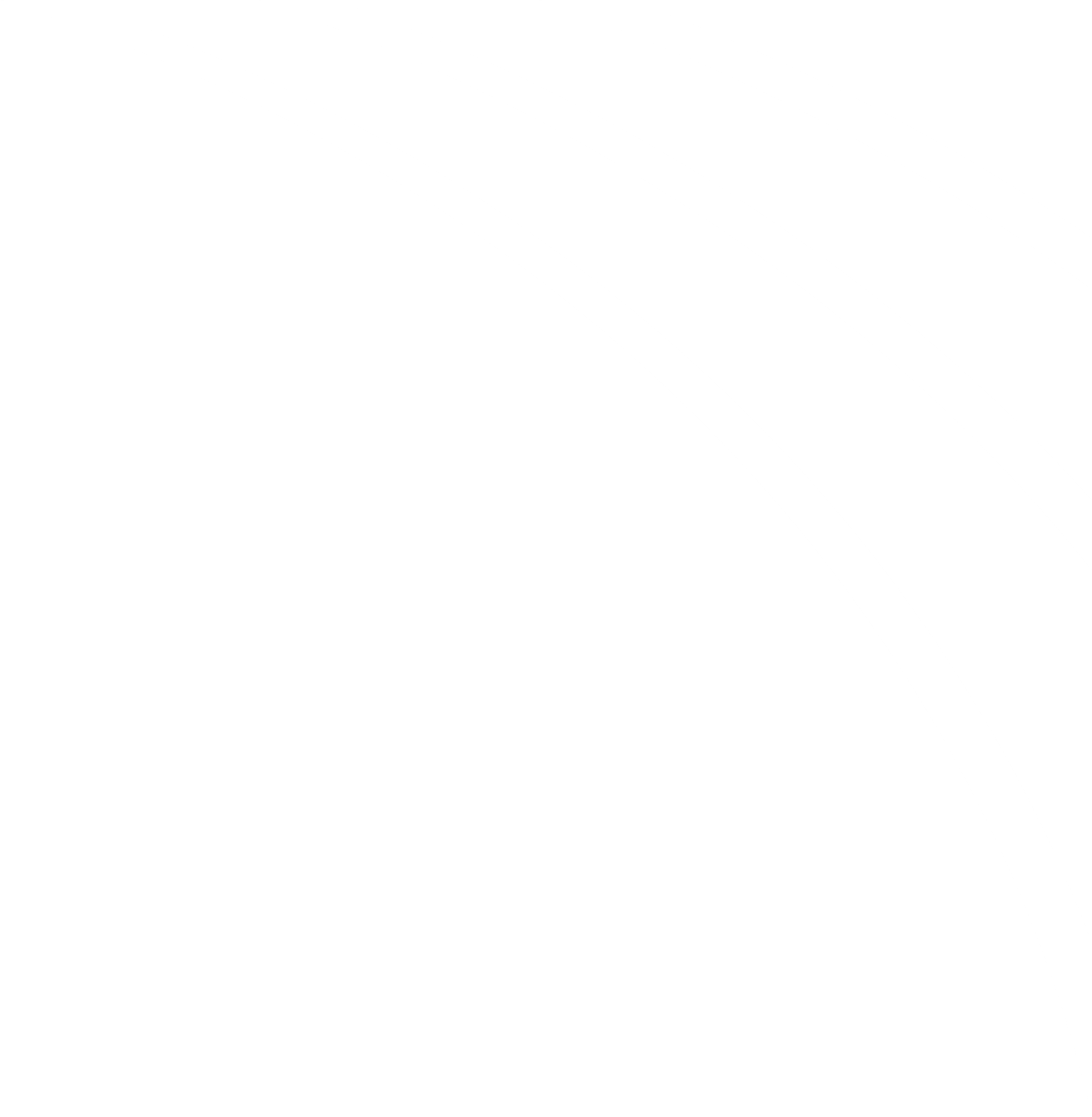 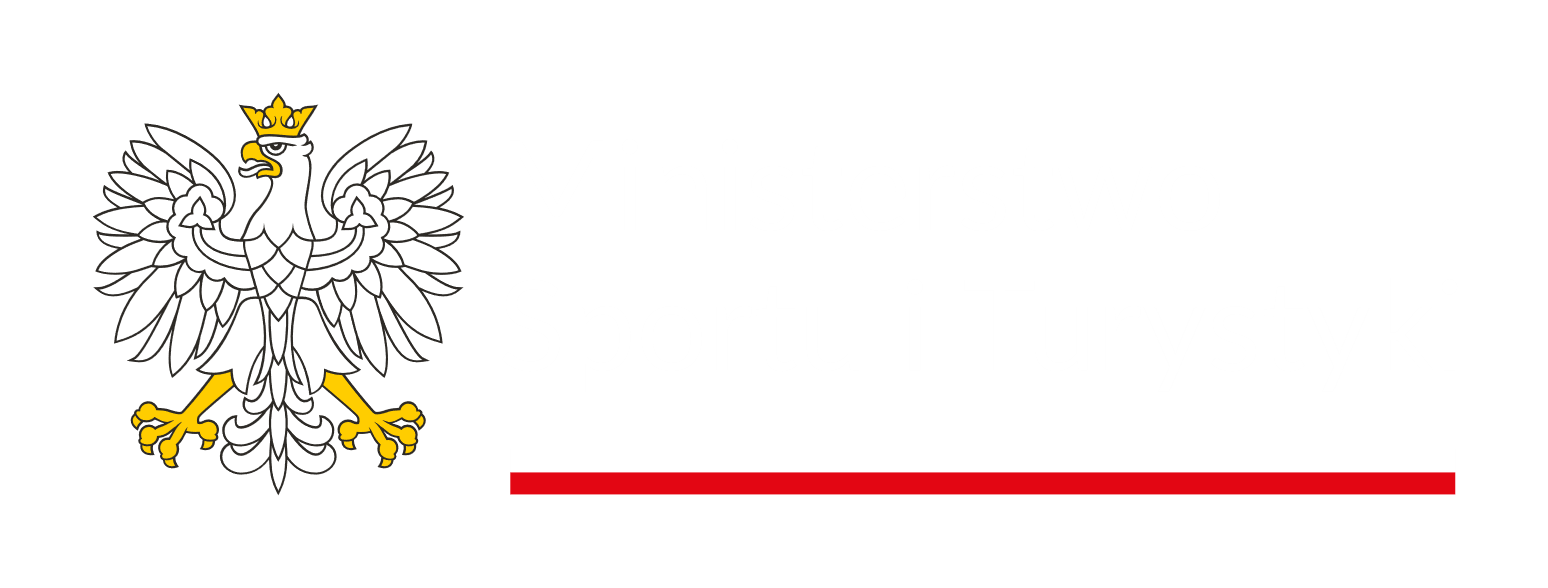 3rd European Games Kraków-Małopolska
Increasing the prestige of the European Games
First-time European Games in Europe
Largest sports event in 2023 worldwide
Rich sports programme of the event
28 sports, mostly Olympic ones
11 locations
In 95% sports, qualification events for the Olympic Games and European Championships
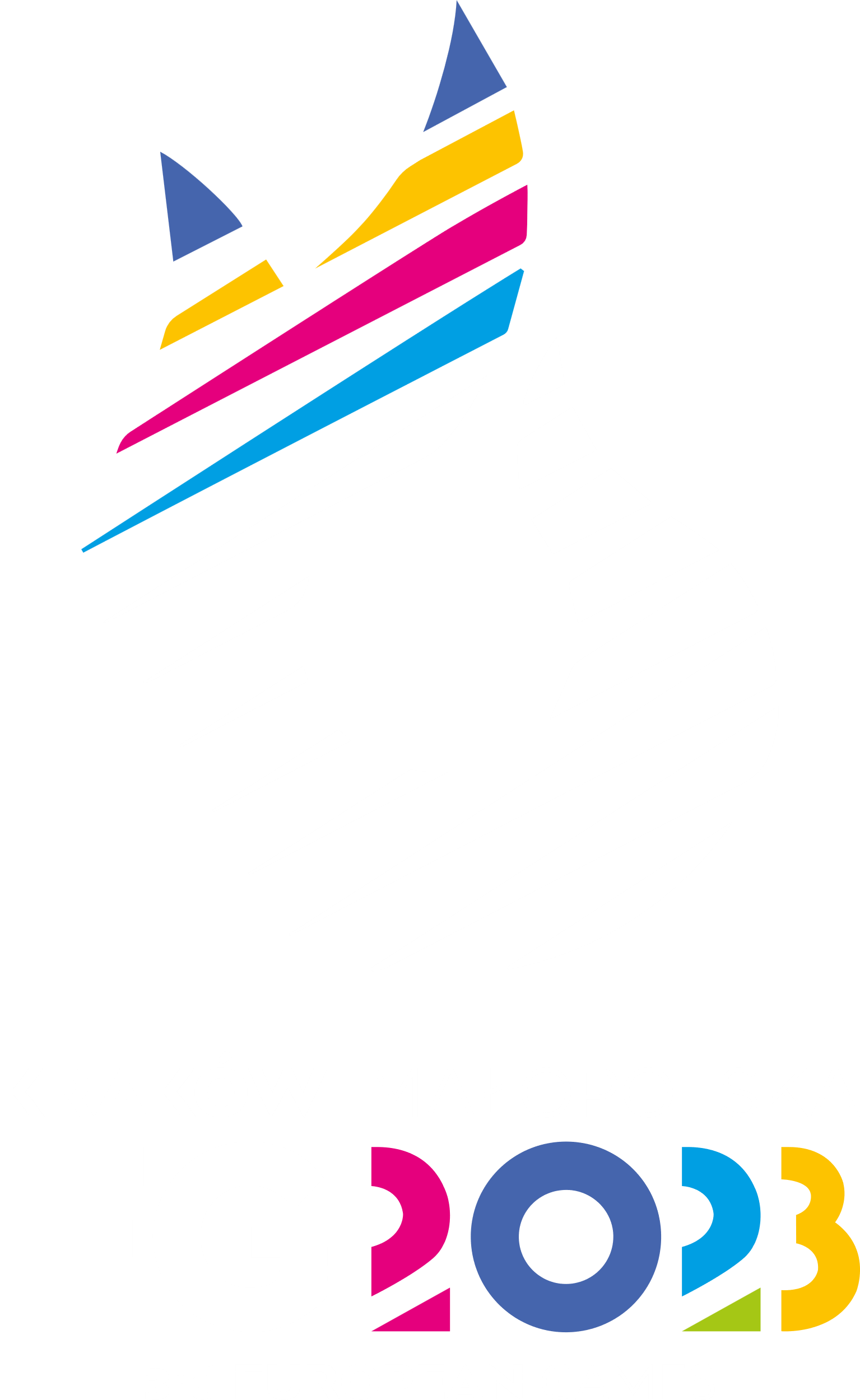 2022  #RokWsparcia
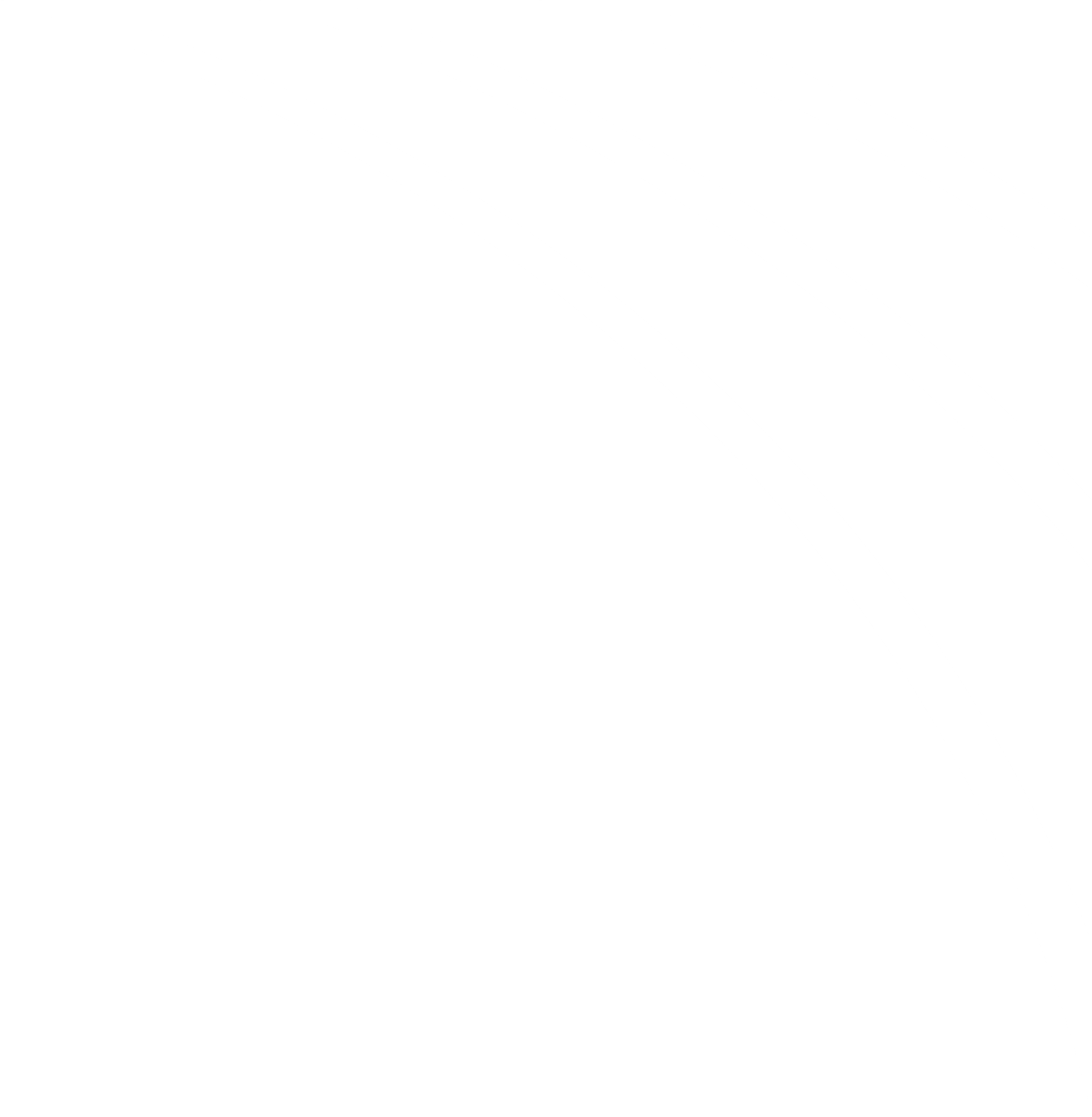 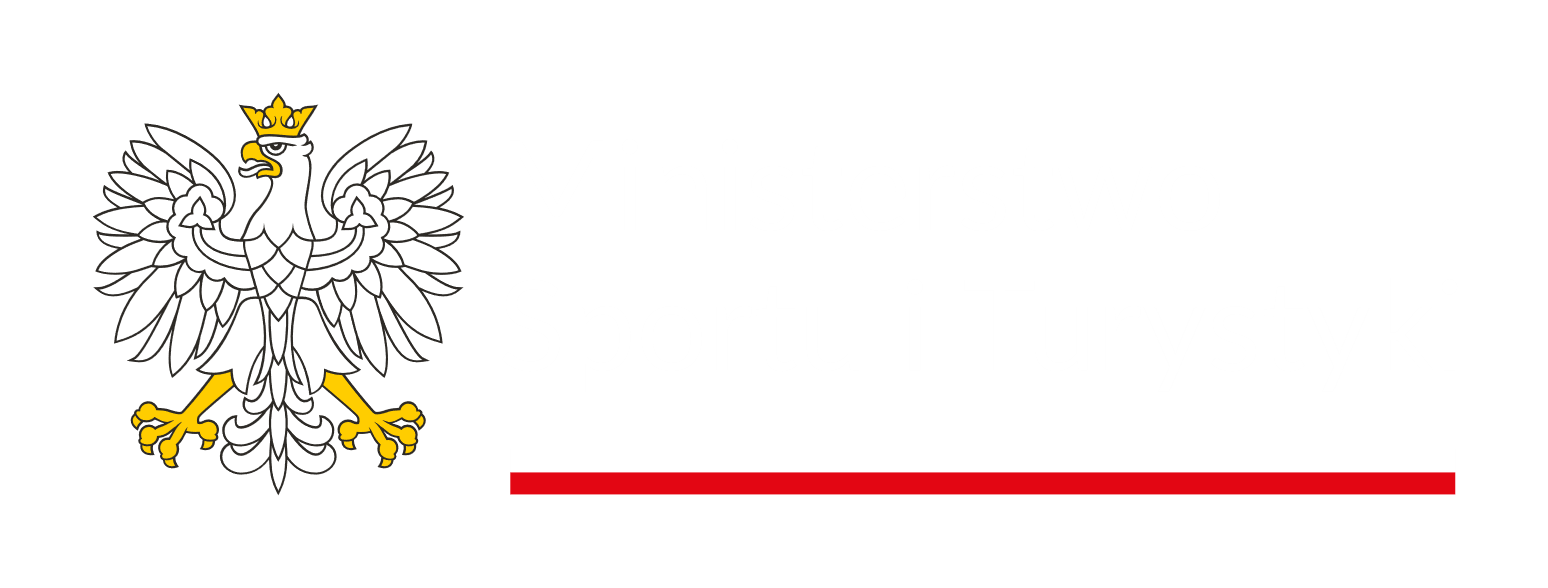 Sports Talents
Since 2022, the project has been implemented in the Opolskie and Lubelskie voivodeships 
5 fitness tests per semester
Anonymised database accessible for sports associations and clubs 
Thanks to the cooperation with the Ministry of Education and Science, a mandatory system in Poland since September 2023
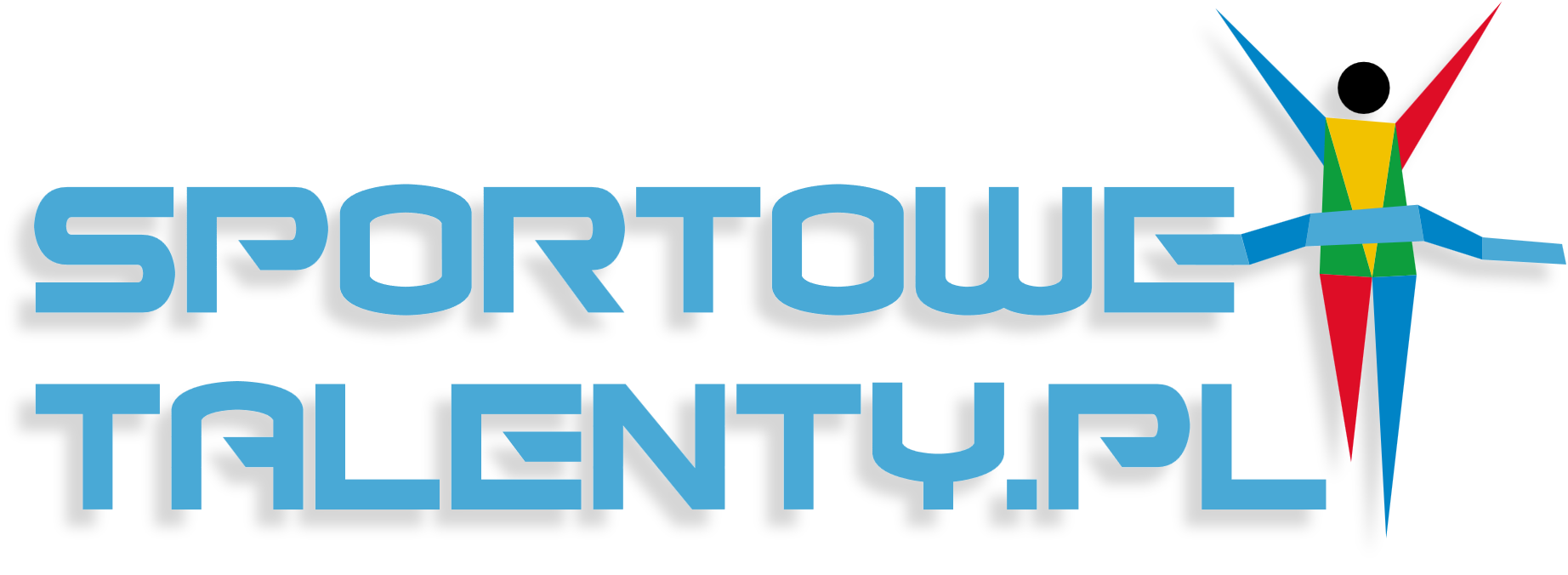 2022  #RokWsparcia
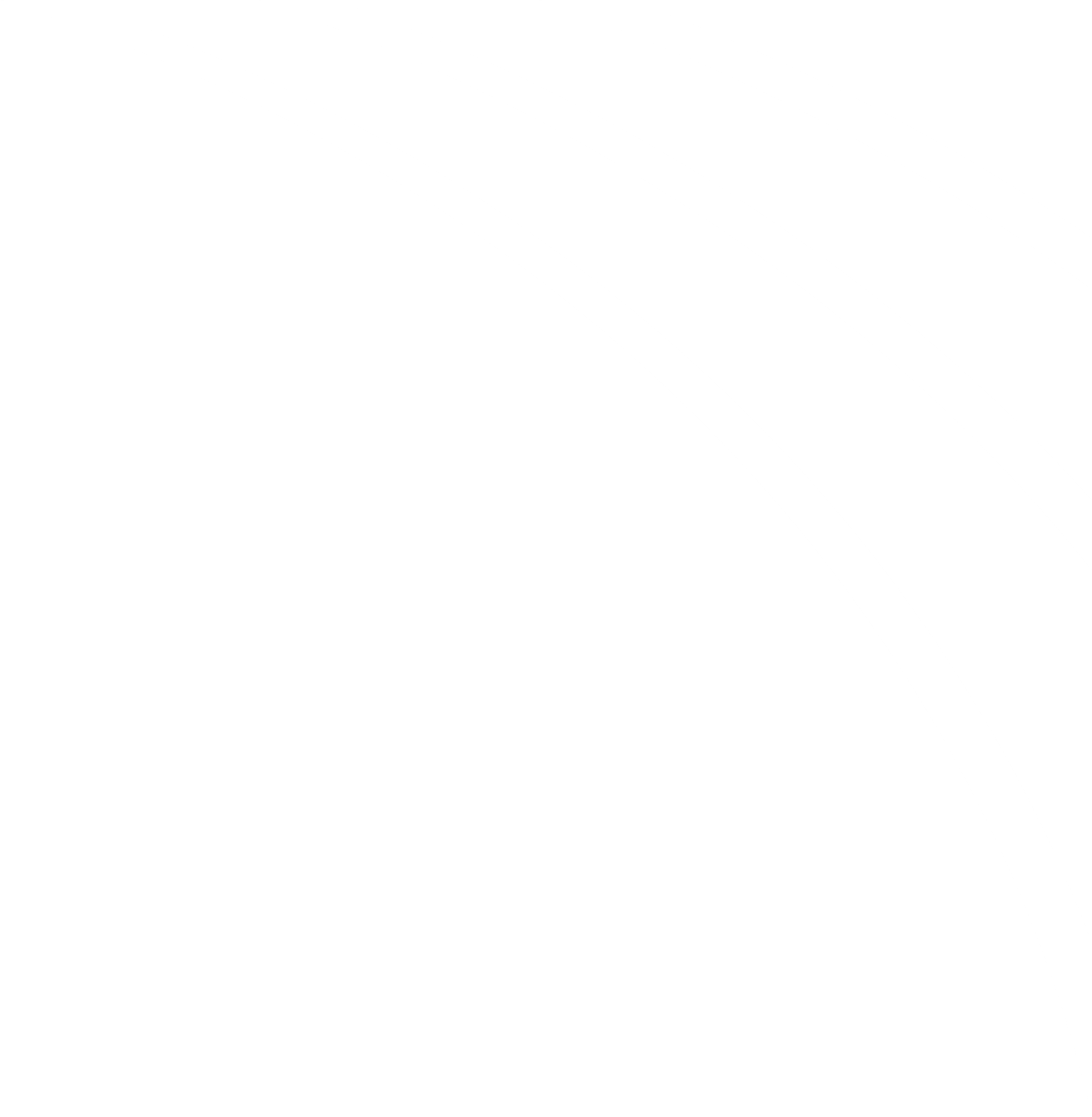 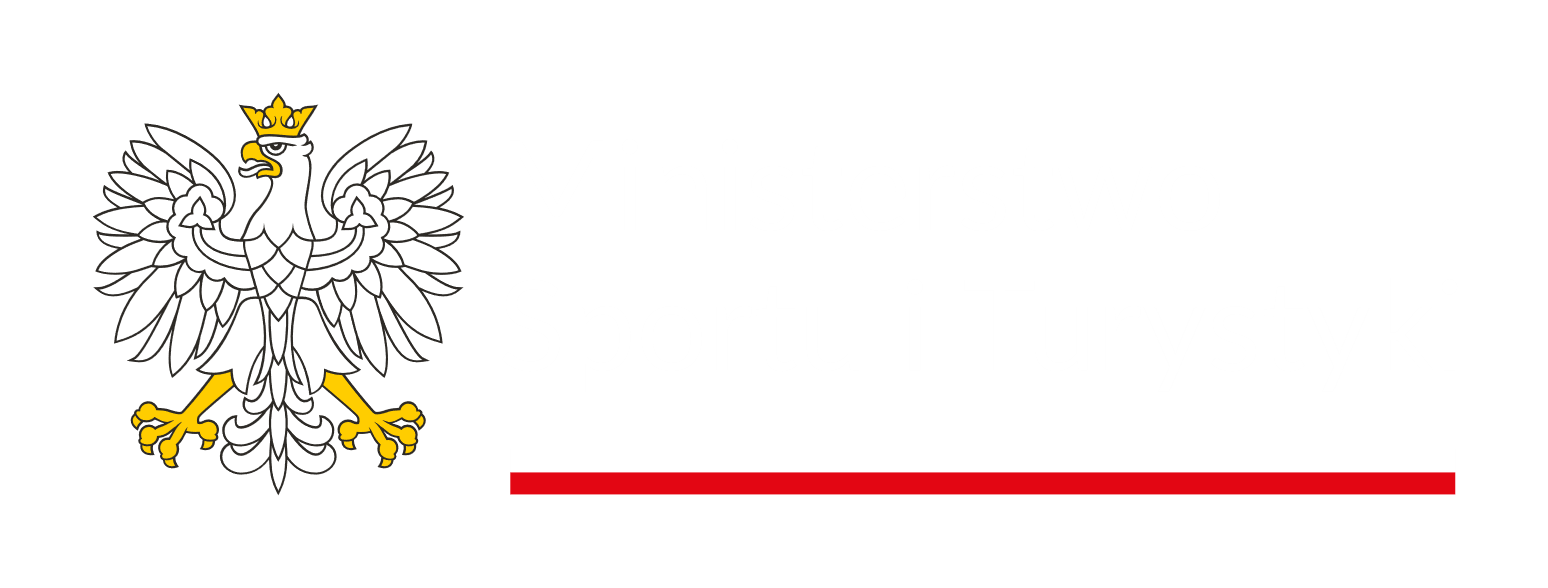 Record budget for sport in 2023
2015
2022
2023
2022  #RokWsparcia